TOPIC ON ANT
Part II
Phase/Group Velocity Measurement, Tomography 
&
Vs Inversion
PAPER DISCUSSION – 2019.10
1
PROCESSING WORKFLOW
PRE-PROCESSING
NORMALIZATION
CROSS-CORRELATION
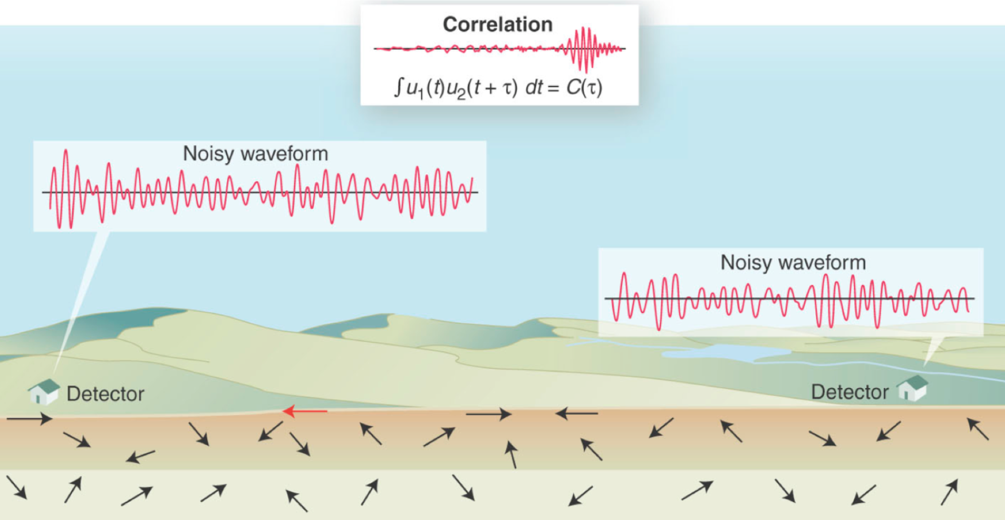 Remove response, trend and mean; 
Apply band-pass filter and cut to 1-day length.
Time domain normalization (one-bit, RAM, etc.); 
Spectral whitening.
Daily cross-correlation and stack 
(TF-PWS Method).
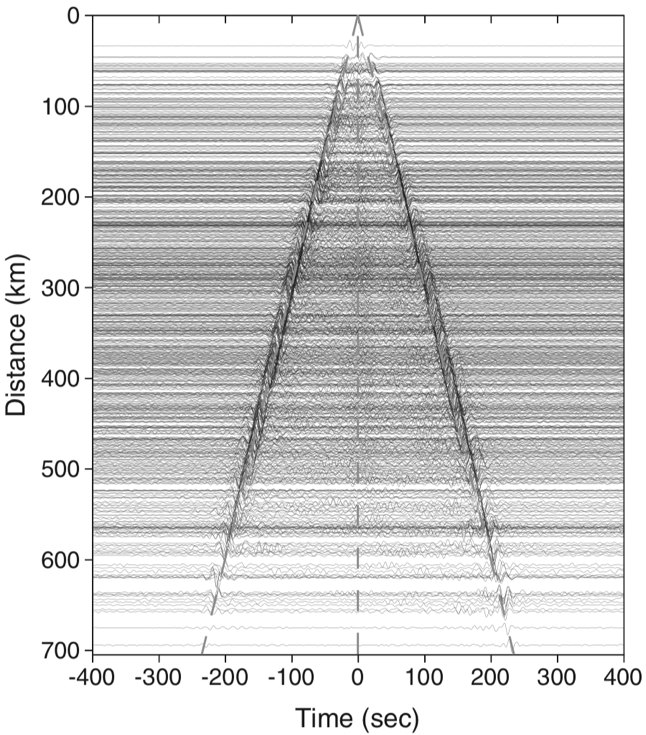 GROUP/PHASE VELOCITY
TOMOGRAPHY
INVERSION
DATA SELECTION
Measure group/phase velocity between every two stations.
Perform surface wave tomography to generate 2D group/phase velocity maps.
Extract local group/phase velocity and invert for 1D Vs. Then combine all 1D Vs for 3D Vs.
PAPER DISCUSSION – 2019.10
2
DISPERSION
WHAT IS DISPERSION?
Surface waves with different period have different velocity and sensitive to Vs at different depths:
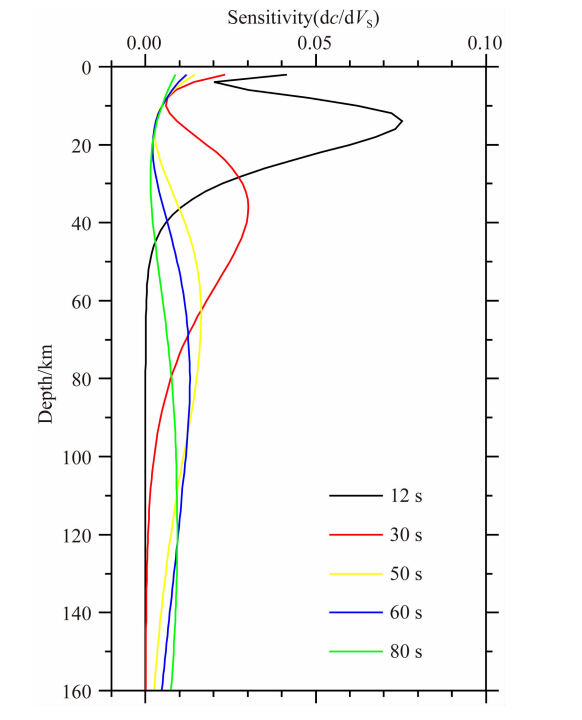 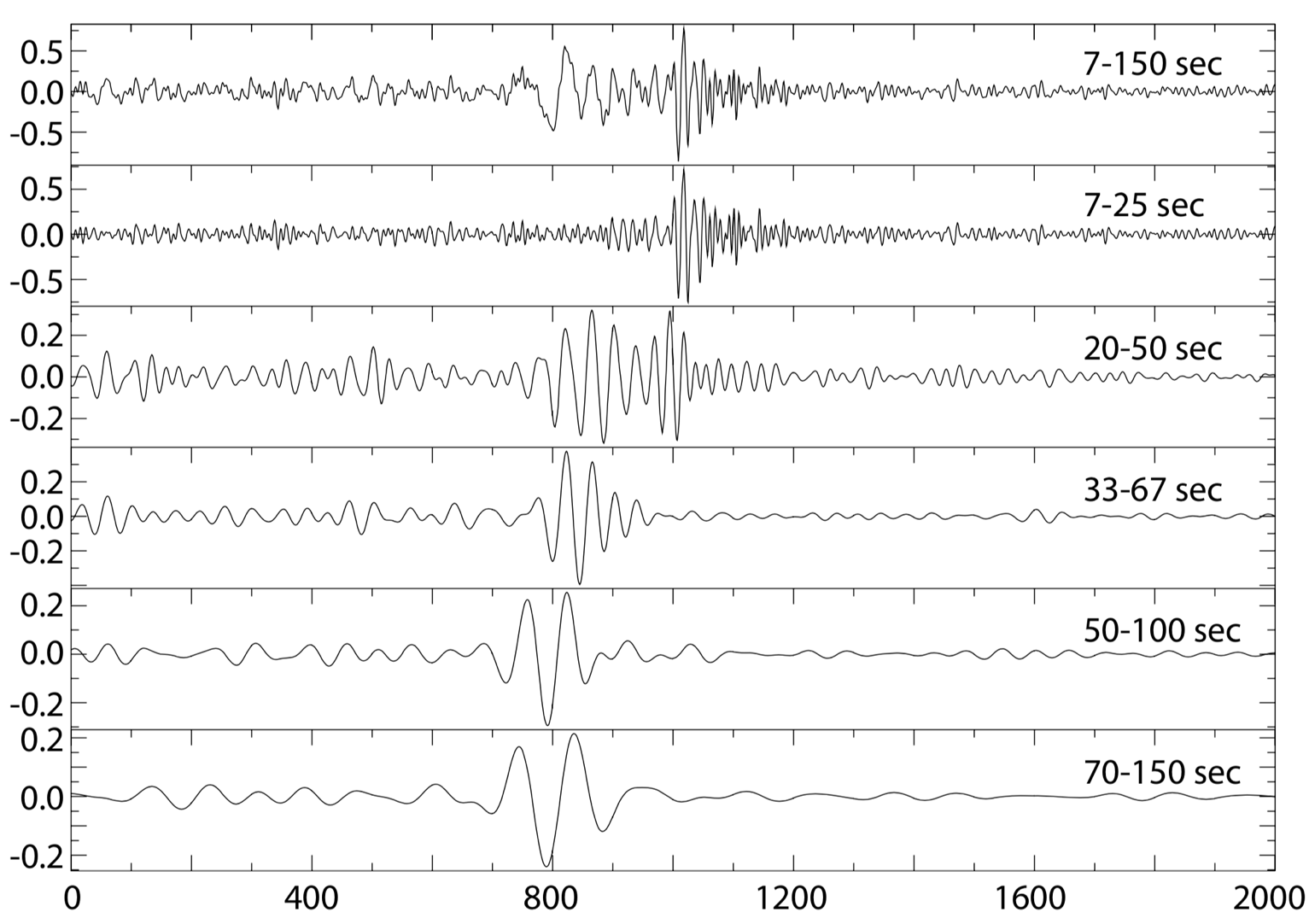 PAPER DISCUSSION – 2019.10
3
DISPERSION
WHAT IS DISPERSION?
Group and Phase velocity
Group velocity:
Energy propagation speed

Phase velocity:
Speed of phase
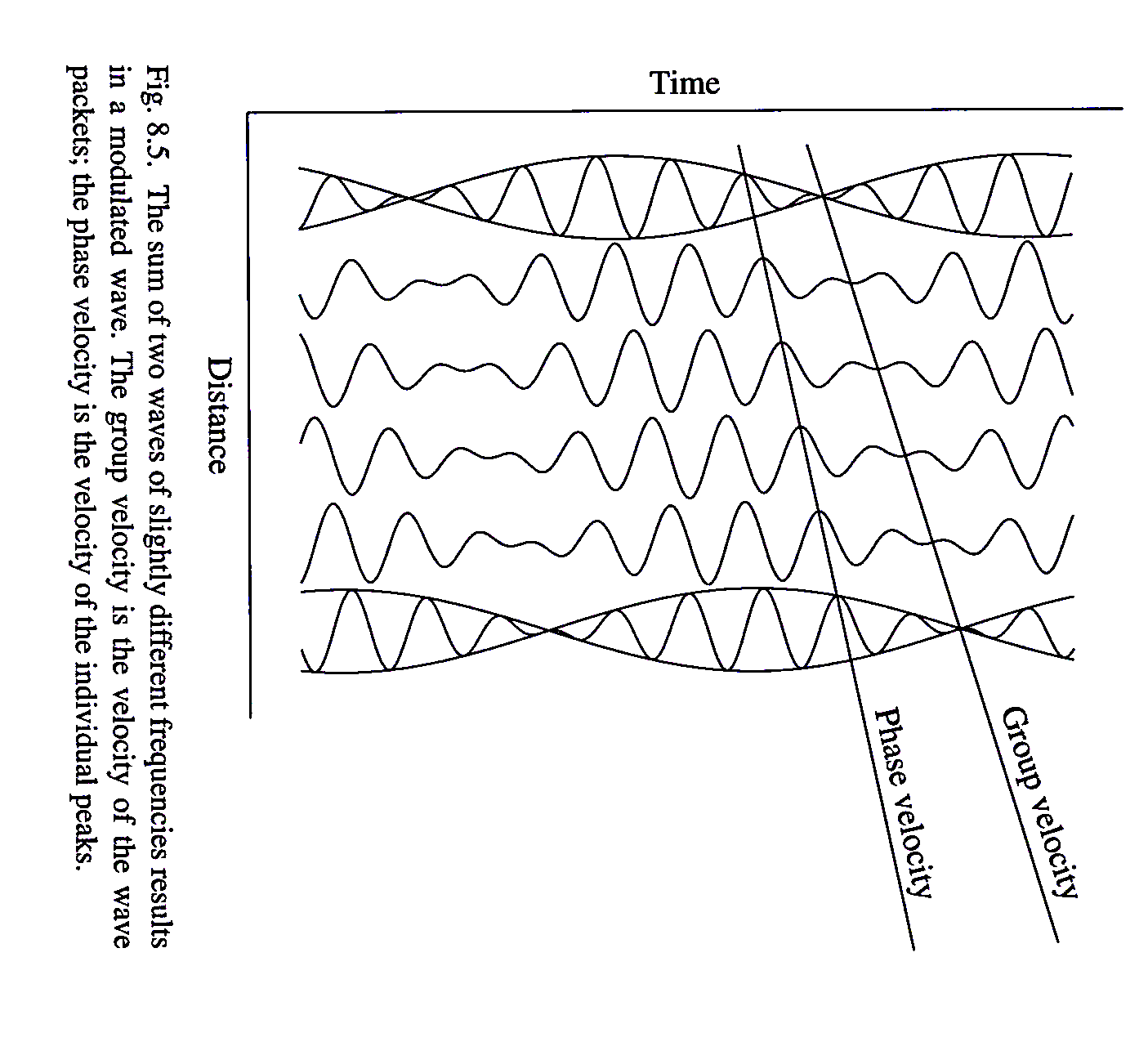 PAPER DISCUSSION – 2019.10
4
DISPERSION
HOW TO MEASURE DISPERSION?
Frequency-time Analysis Technique (FTAN):
Applying a Gaussian narrow band filter to cross-correlations:



Group velocity calculation:



Phase velocity:



        𝜆 - Initial phase; 2𝜋∙N - Intrinsic phase ambiguity term; 𝜑 - Phase of the CCF;
        𝜋 /4 - Phase correction term; 𝜔 - Frequency; 𝘳 - Inter-station distance.
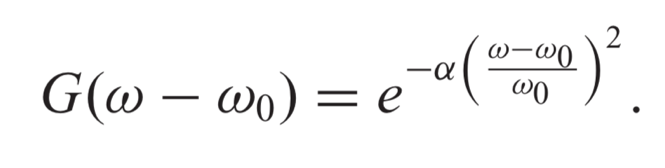 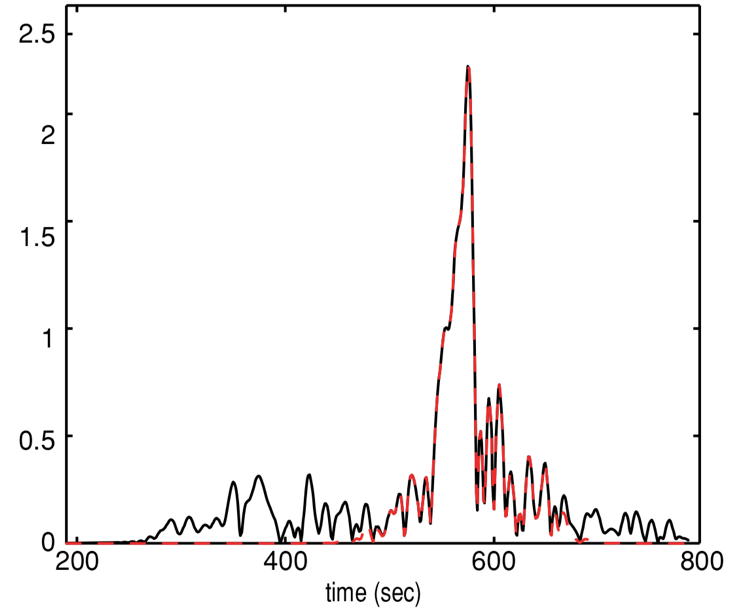 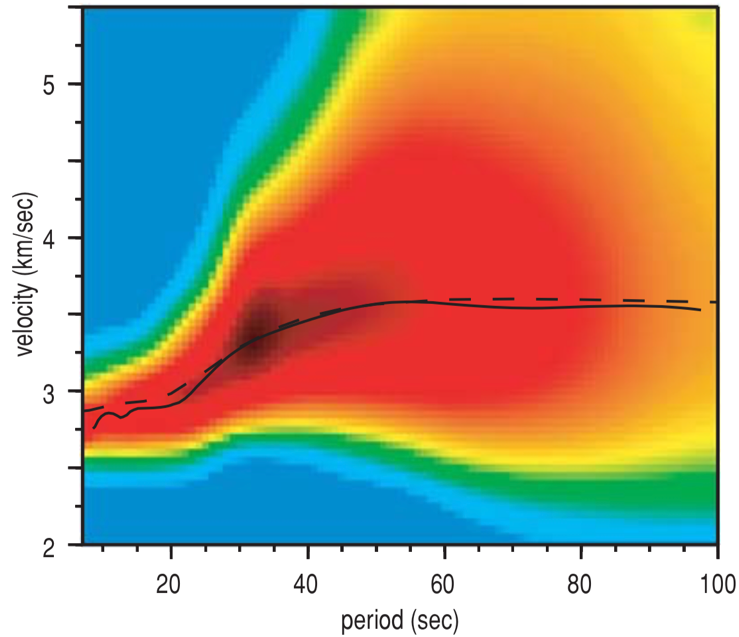 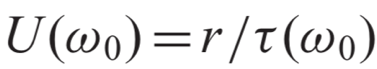 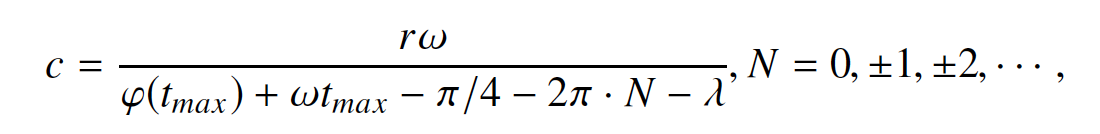 PAPER DISCUSSION – 2019.10
5
DISPERSION
HOW TO MEASURE DISPERSION?
Frequency-time Analysis Technique (FTAN):
Phase velocity: 



How to determine N? - A reference model:
Global Dispersion Model (GDM52)
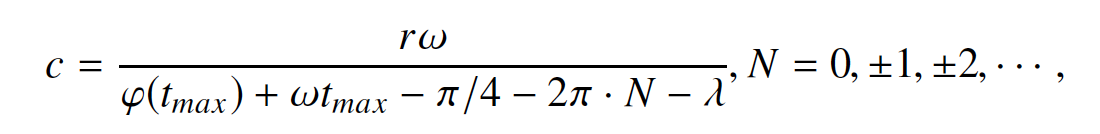 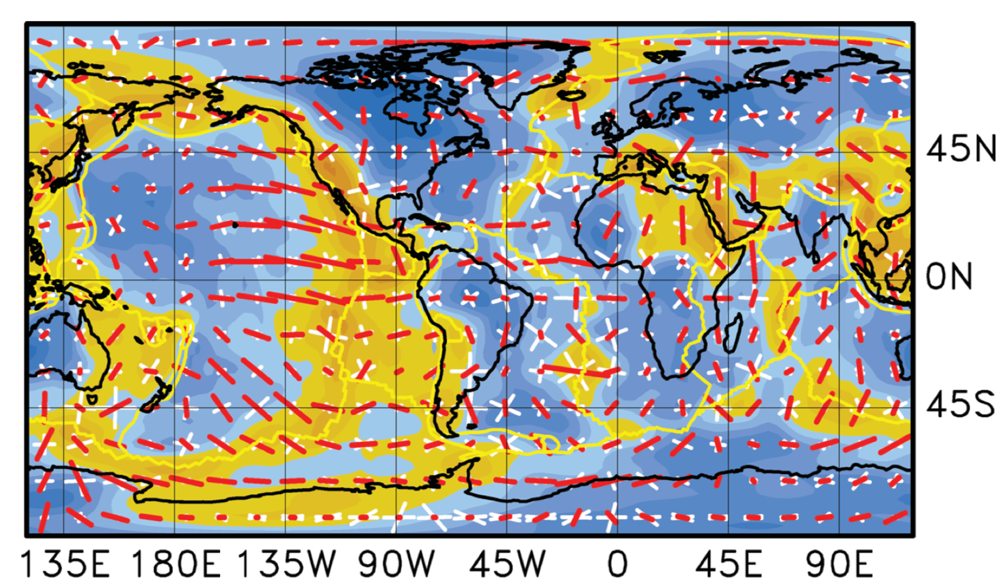 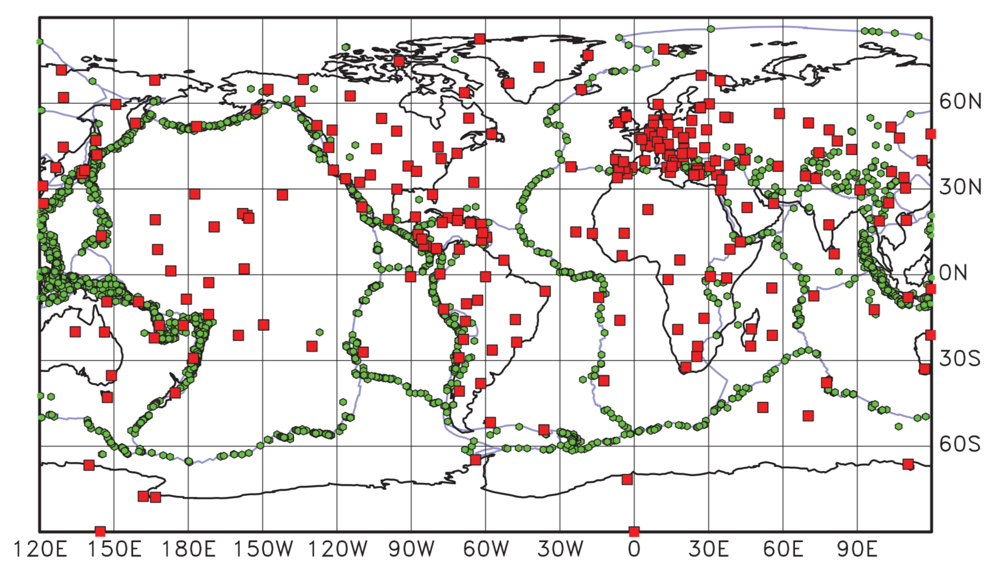 PAPER DISCUSSION – 2019.10
6
DISPERSION
HOW TO MEASURE DISPERSION?
Image transform Technique:
Phase velocity: 



GUI-based interactive process:
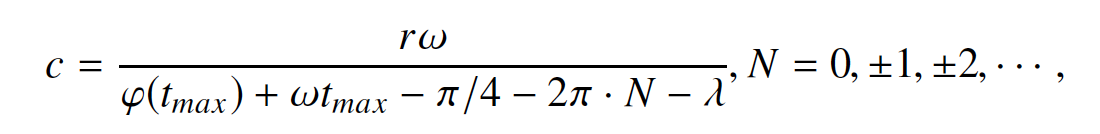 Pros:
Manually checking every dispersion;
More information at higher frequencies.

Cons:
Requires human interaction, not fully automatic;
Time consuming work for large dataset.
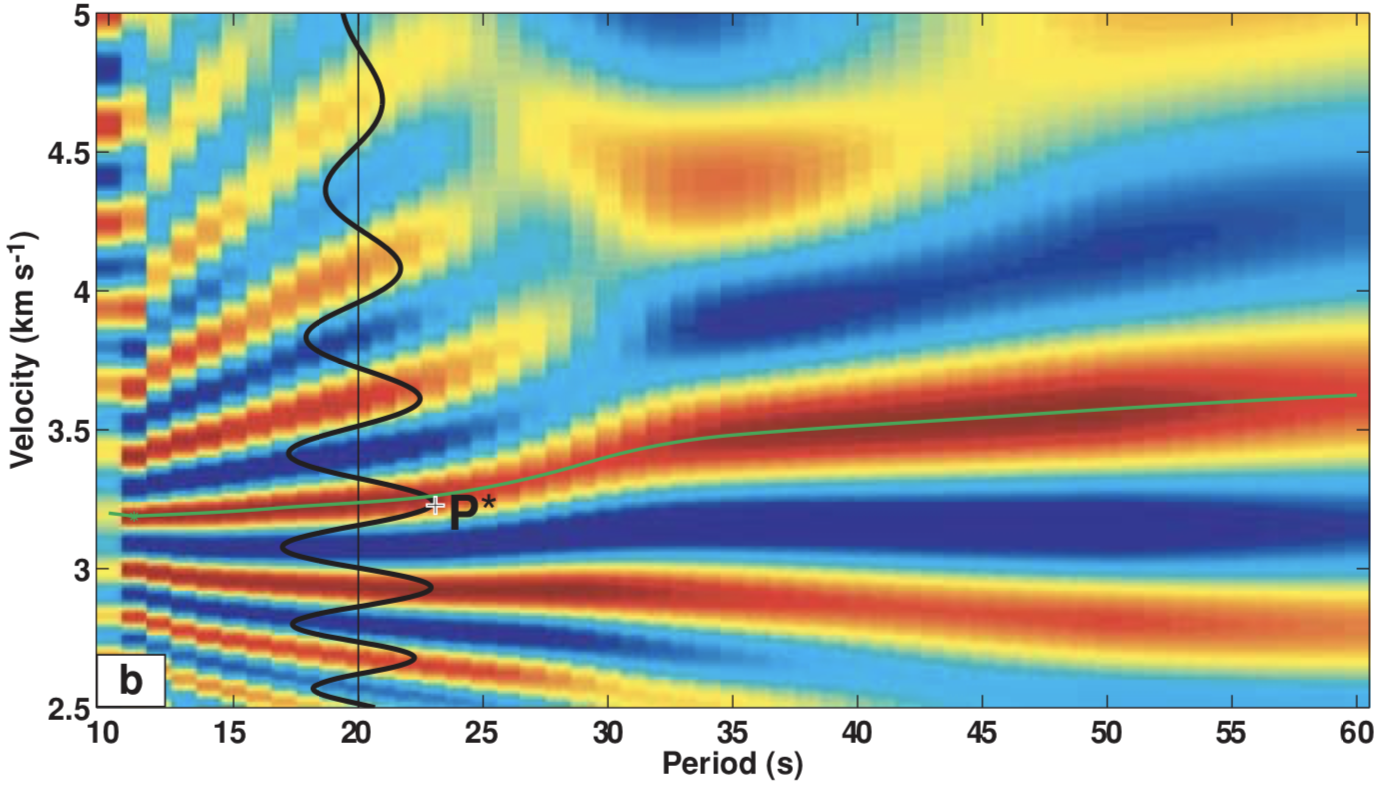 PAPER DISCUSSION – 2019.10
7
DISPERSION
HOW TO MEASURE DISPERSION?
Spectral Method: 
Aki’s Formula:

Finding zero crossings in the real part of the cross-correlation spectrum:
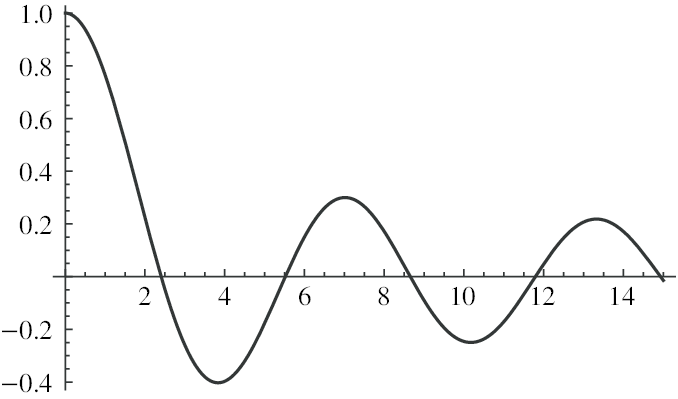 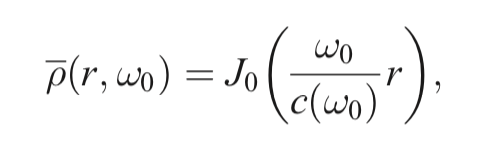 Left: normalized cross spectrum.
Right: Bessel function of the first kind.
J0
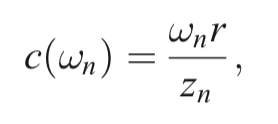 zn: zero crossings of J0.
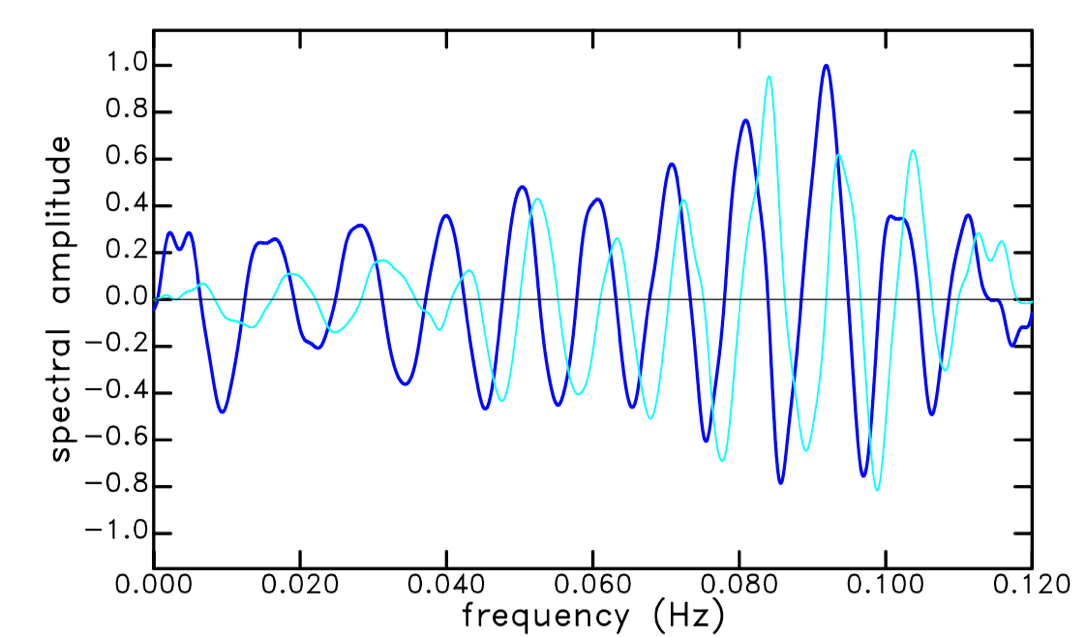 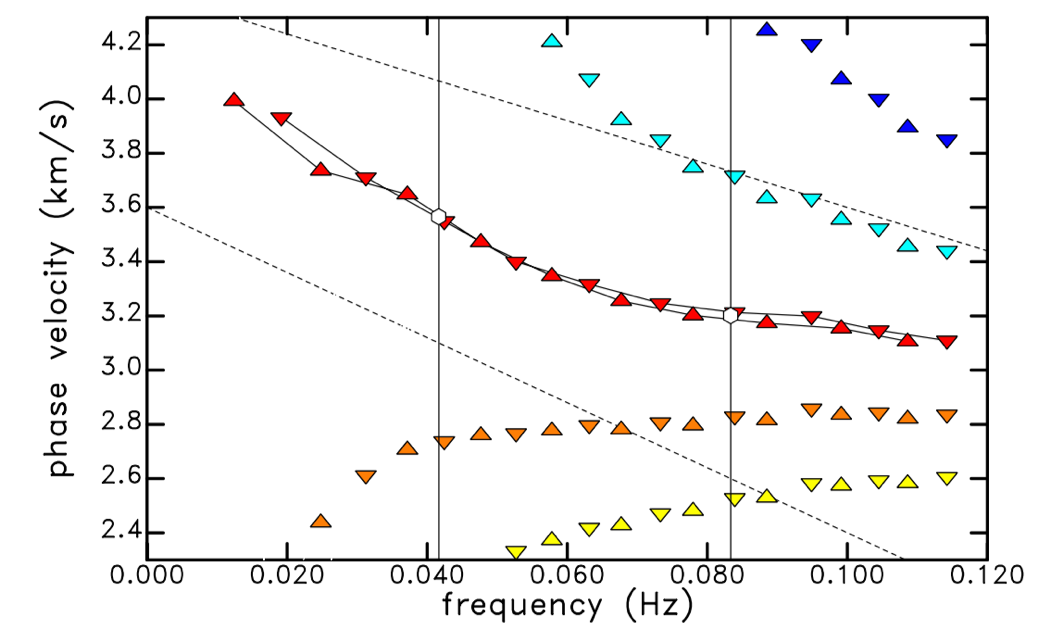 Pros:
Avoid the criterion of inter-station distance.

Cons:
Limited phase velocity points;
Rely on data quality.
PAPER DISCUSSION – 2019.10
8
DISPERSION
REFERENCES AND CODES
FTAN:
Lin, F. C., Moschetti, M. P., & Ritzwoller, M. H. (2008). Surface wave tomography of the western United States from ambient seismic noise: Rayleigh and Love wave phase velocity maps. Geophysical Journal International, 173, 281-298.
Codes available from:
	http://ciei.colorado.edu/Products/
Image Transform:
Yao, H., van Der Hilst, R. D., & de Hoop, M. V. (2006). Surface-wave array tomography in SE Tibet from ambient seismic noise and two-station analysis — I. Phase velocity maps. Geophysical Journal International, 166(2), 732-744. 
Codes available from:
	http://yaolab.ustc.edu.cn/resources.php?i=28
Spectral Method: 
Ekström, G., Abers, G. A., & Webb, S. C. (2009). Determination of surface-wave phase velocities across USArray from noise and Aki's spectral formulation. Geophysical Research Letters, 36, 5-9. 
Codes: Easy to write, try yourself.
PAPER DISCUSSION – 2019.10
9
DISPERSION
PHASE VELOCITY VS GROUP VELOCITY
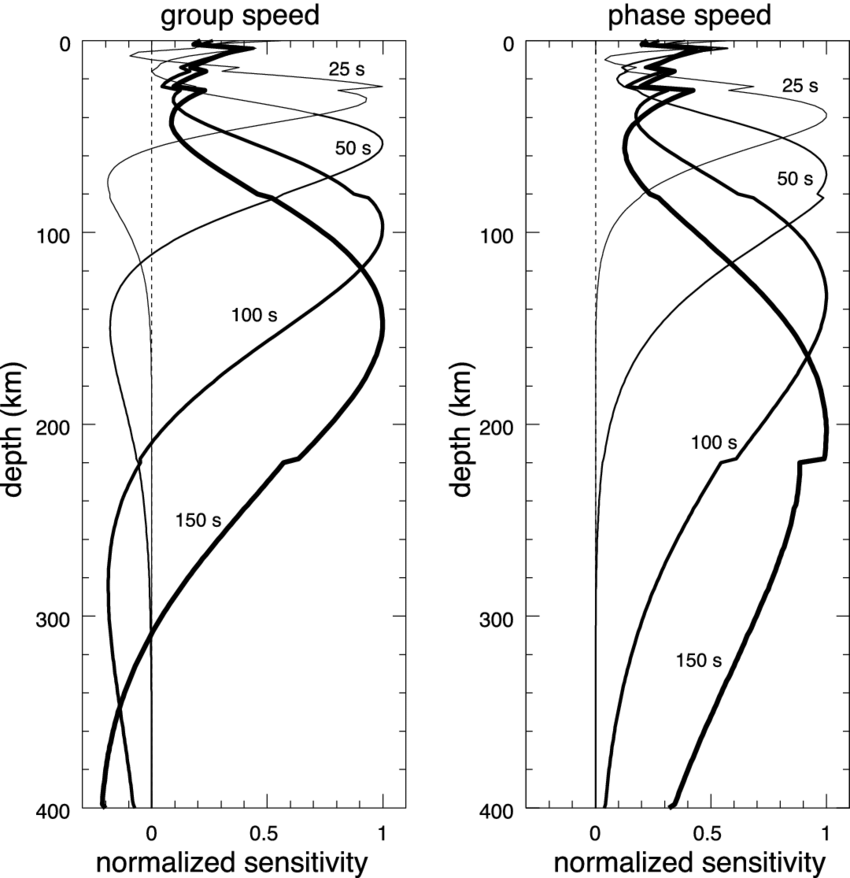 Group velocity:
Easier to calculate.

Phase velocity:
Deeper sensitivity;
More stable measurements;
Less dependant on inter-station distance.


✅ PHASE VELOCITY
PAPER DISCUSSION – 2019.10
10
DATA SELECTION
SIGNAL-TO-NOISE RATIO (SNR)
SNR here is period dependent:
Apply Gaussian narrow band filters;
Calculate period dependent SNR.
INTER-STATION DISTANCE
Traditionally 3 wavelength cut-off
Satisfy the far-field approximation.
Can be lower to 1 wavelength (Luo et al., 2014)
For phase velocity only;
Require a higher data quality (SNR);
Improve ray-path coverage (especially for smaller array).
PHASE VELOCITY COHERENCY
Using an over-smoothed model to test and remove data with large misfit.
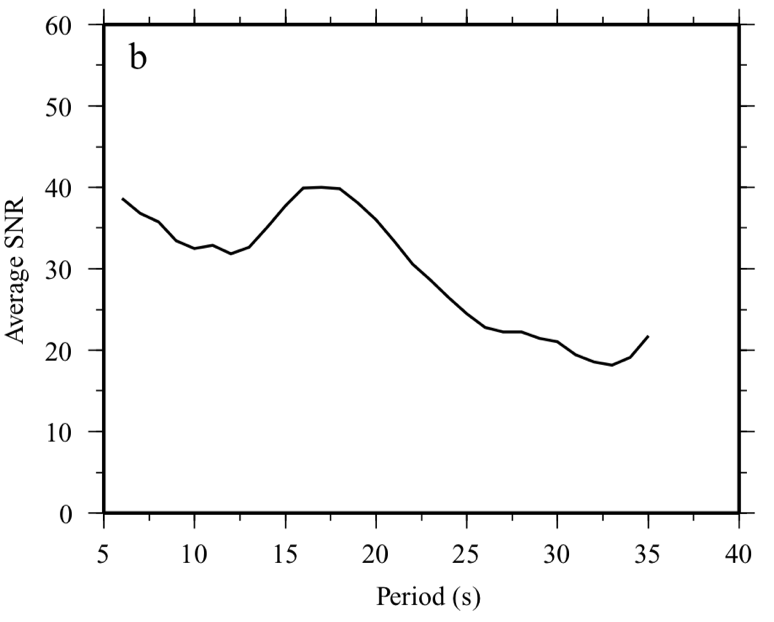 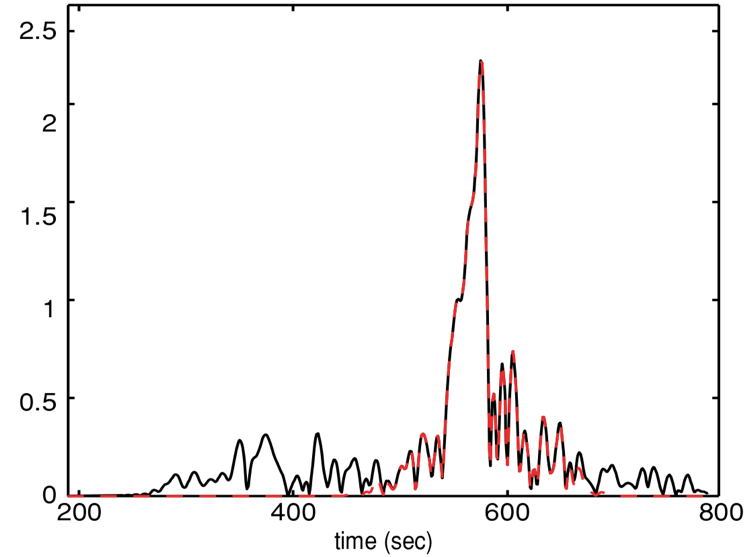 Peak amplitude
Noise window
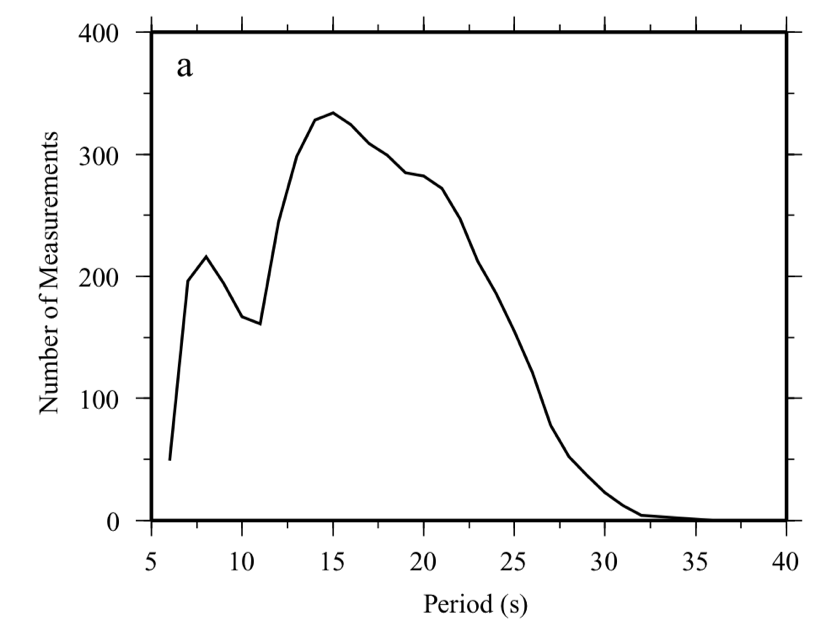 PAPER DISCUSSION – 2019.10
11
TOMOGRAPHY
SURFACE WAVE TOMOGRAPHY
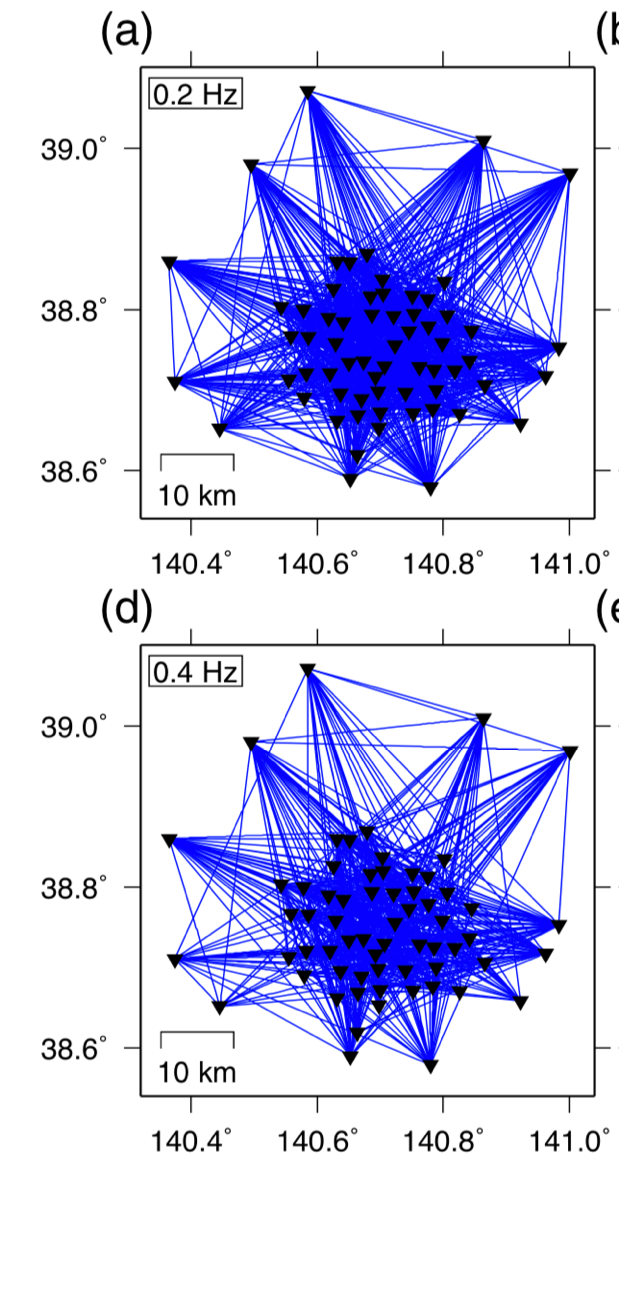 PAPER DISCUSSION – 2019.10
12
TOMOGRAPHY
SURFACE WAVE TOMOGRAPHY
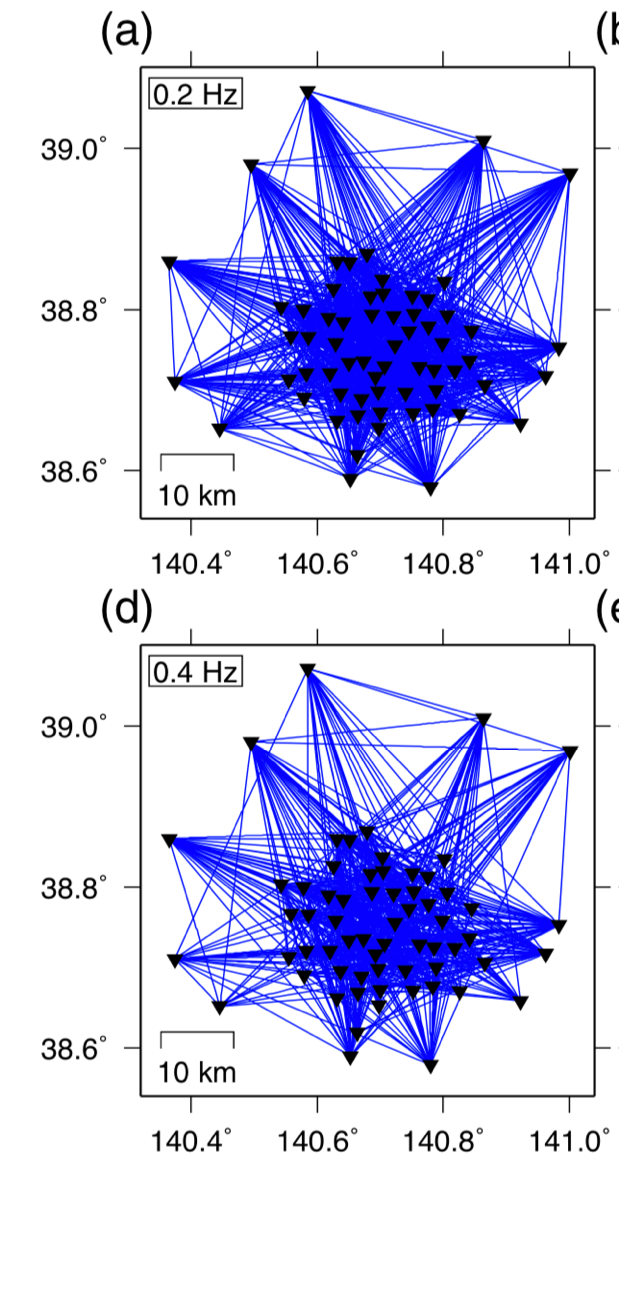 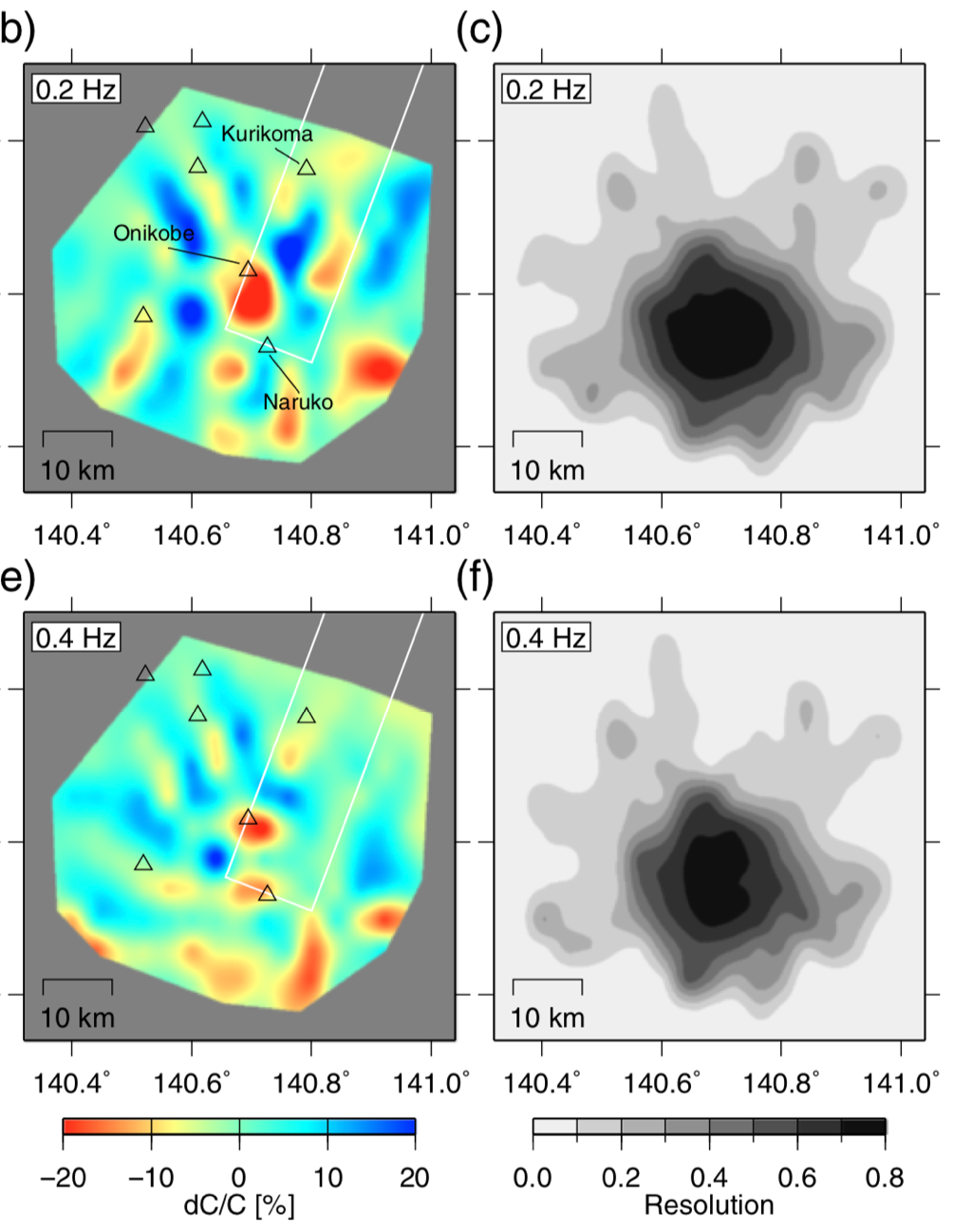 Combining all 2D phase velocity maps at different period
Get 2D 
phase velocity maps
3D phase velocity
together with uncertainty
Extract local phase velocity beneath  each grid
PAPER DISCUSSION – 2019.10
13
TOMOGRAPHY
SURFACE WAVE TOMOGRAPHY METHOD
Ray-based Theory (Barmin et al., 2001):
Surface wave between receiver and station only sensitivity to structures along the great circle path;
Minimizing a penalty function:

	G - forward operator; d - data vector; C - data covariance matrix; 
	F - Gaussian spatial smoothing operator; 
	H – operator that blend smoothly the map into reference where data coverage is low; 
	𝛼, 𝛽 – regularization terms to stabilize the inversion.
Codes available online at: http://ciei.colorado.edu/Products/
Fast Marching Surface wave Tomography (FMST):
Forward using Fast Marching Method (FMM; Rawlinson 2005);
Inverse using subspace inversion scheme (Kennett et al., 1988), by minimizing the objective function:
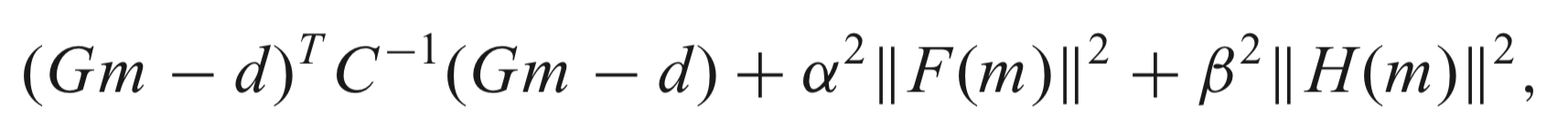 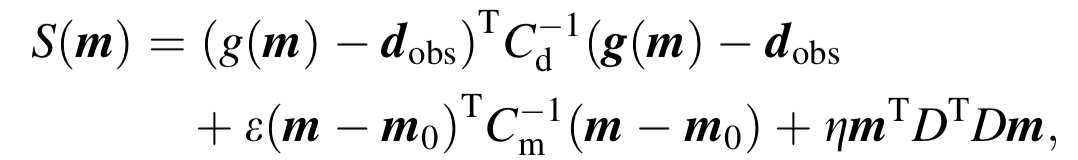 PAPER DISCUSSION – 2019.10
14
TOMOGRAPHY
SURFACE WAVE TOMOGRAPHY METHOD
FMST
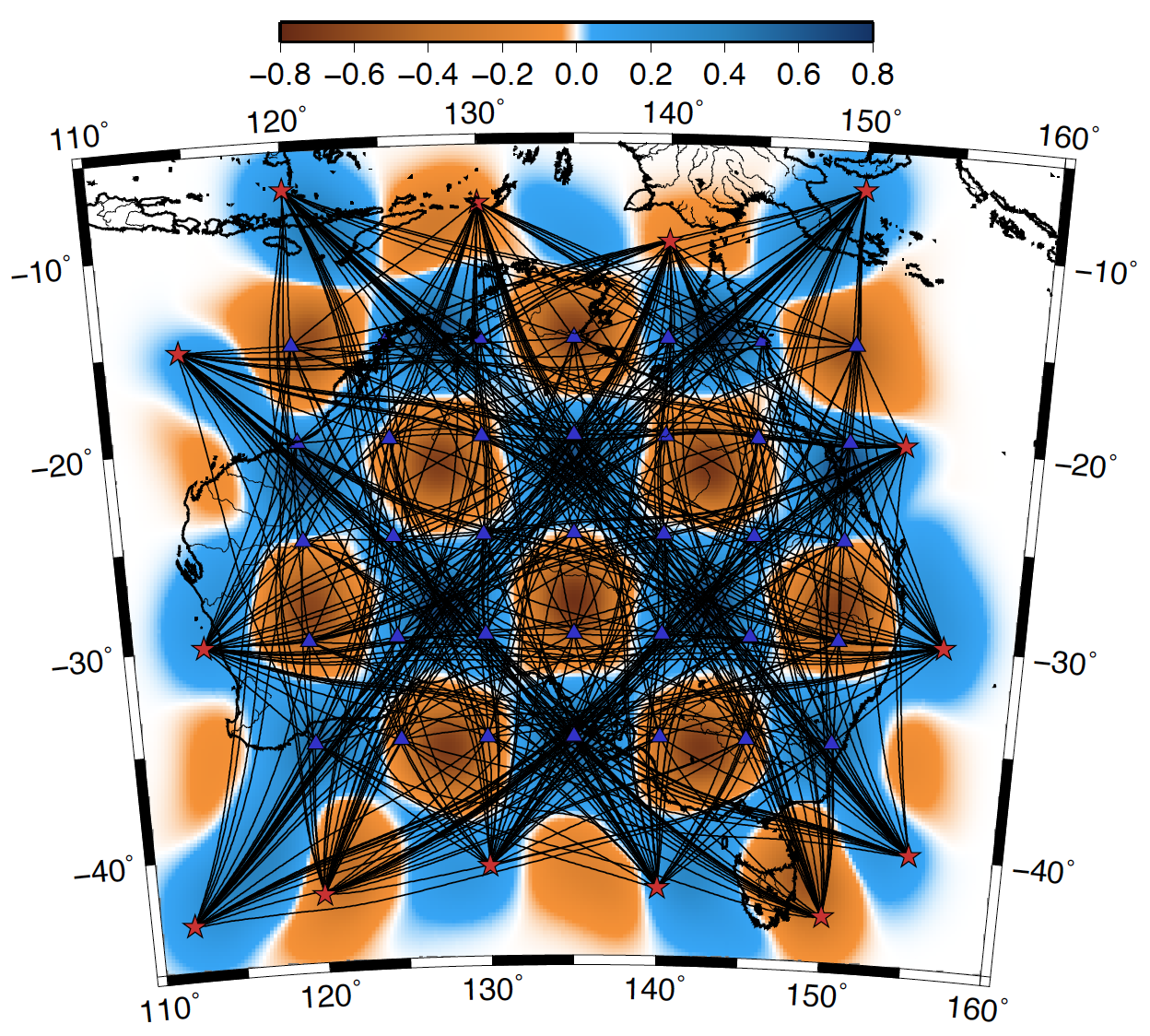 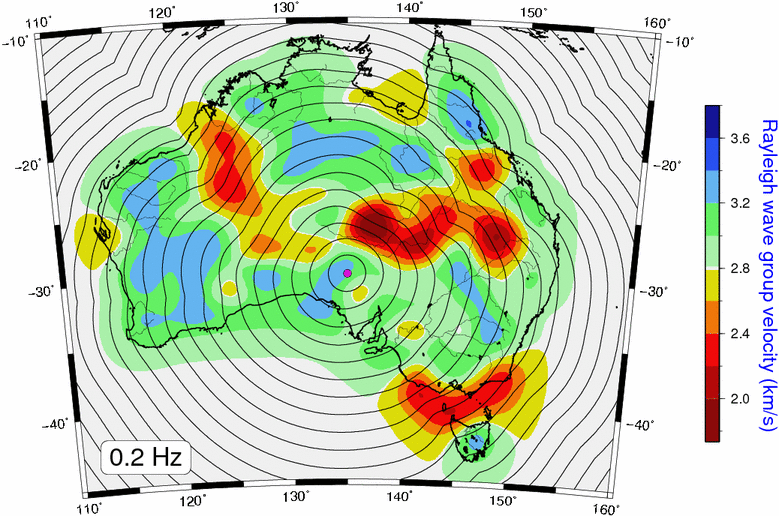 PAPER DISCUSSION – 2019.10
15
TOMOGRAPHY
SURFACE WAVE TOMOGRAPHY METHOD
Bayesian seismic tomography (MCMC-based)
All information is represented by probability density functions (PDF):

The posterior distribution, p(m|dobs), represents how our prior knowledge of the model parameters, p(m), is updated by the data;
Likelihood function, p(dobs|m), which is the probability of observing the measured data given a particular model.
The prior PDF:
Voronoi cells to represent velocity anomaly
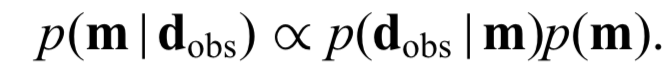 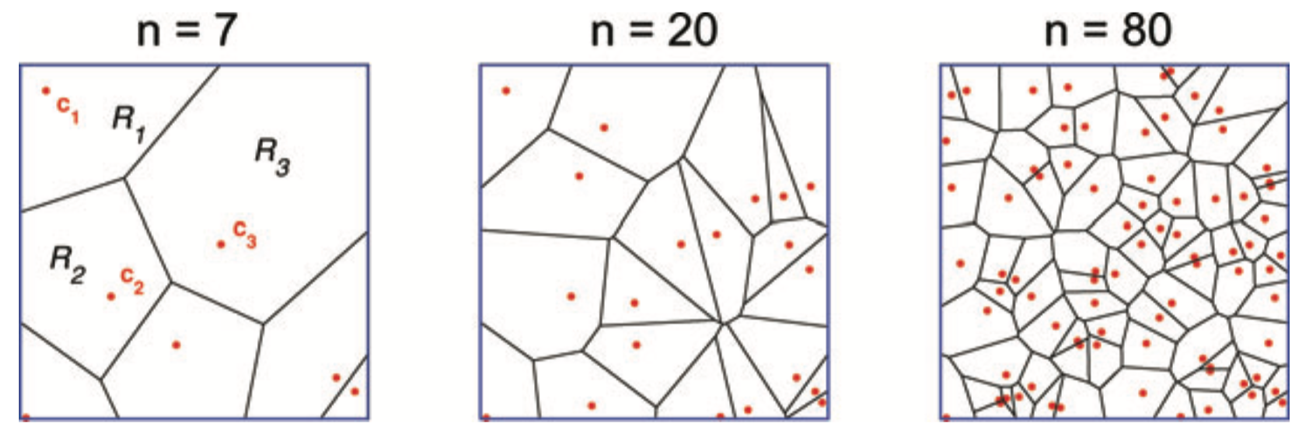 PAPER DISCUSSION – 2019.10
16
TOMOGRAPHY
SURFACE WAVE TOMOGRAPHY METHOD
Bayesian seismic tomography
An iterative linearized approach
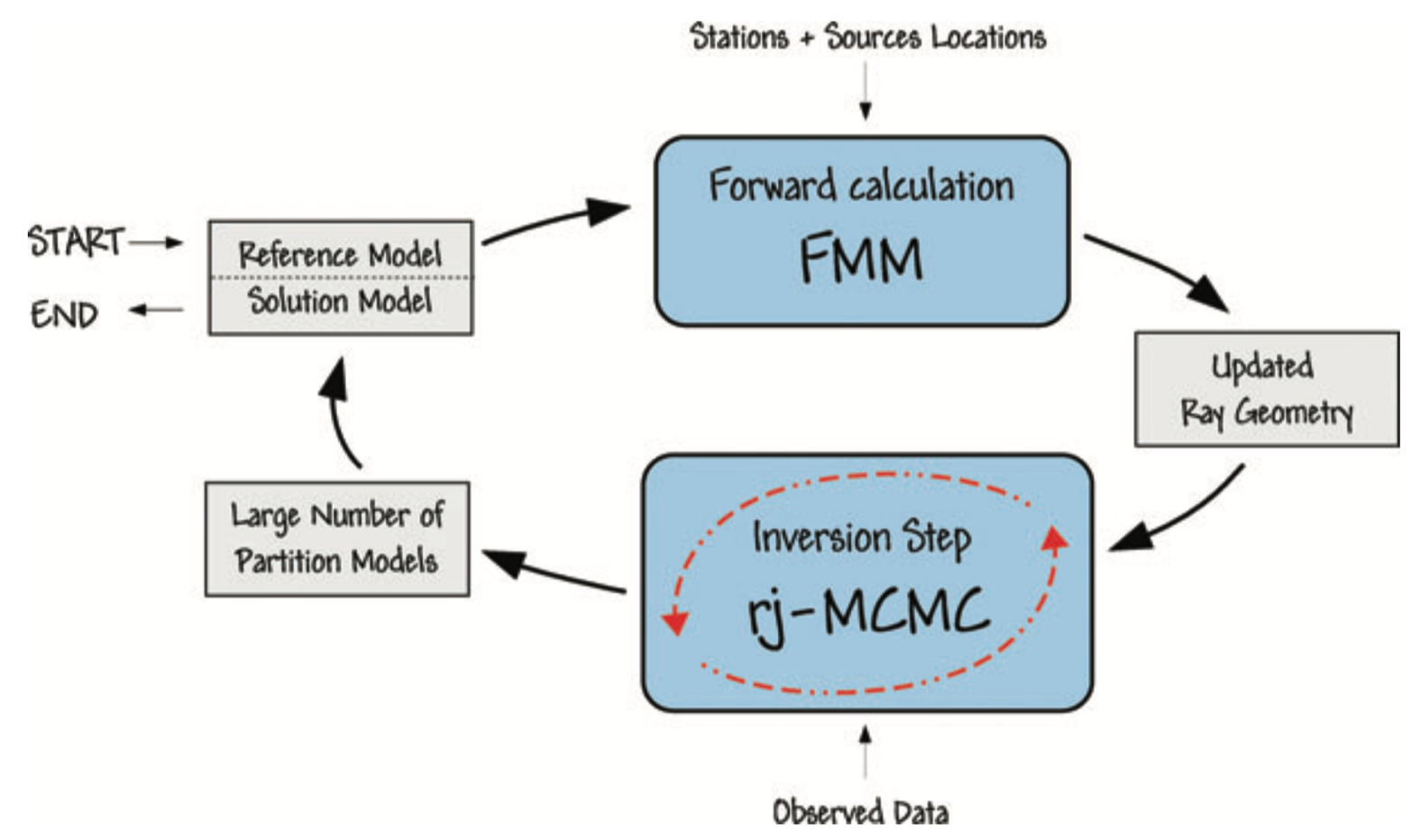 PAPER DISCUSSION – 2019.10
17
TOMOGRAPHY
SURFACE WAVE TOMOGRAPHY METHOD
Bayesian seismic tomography
Synthetic test (traditional tomography)
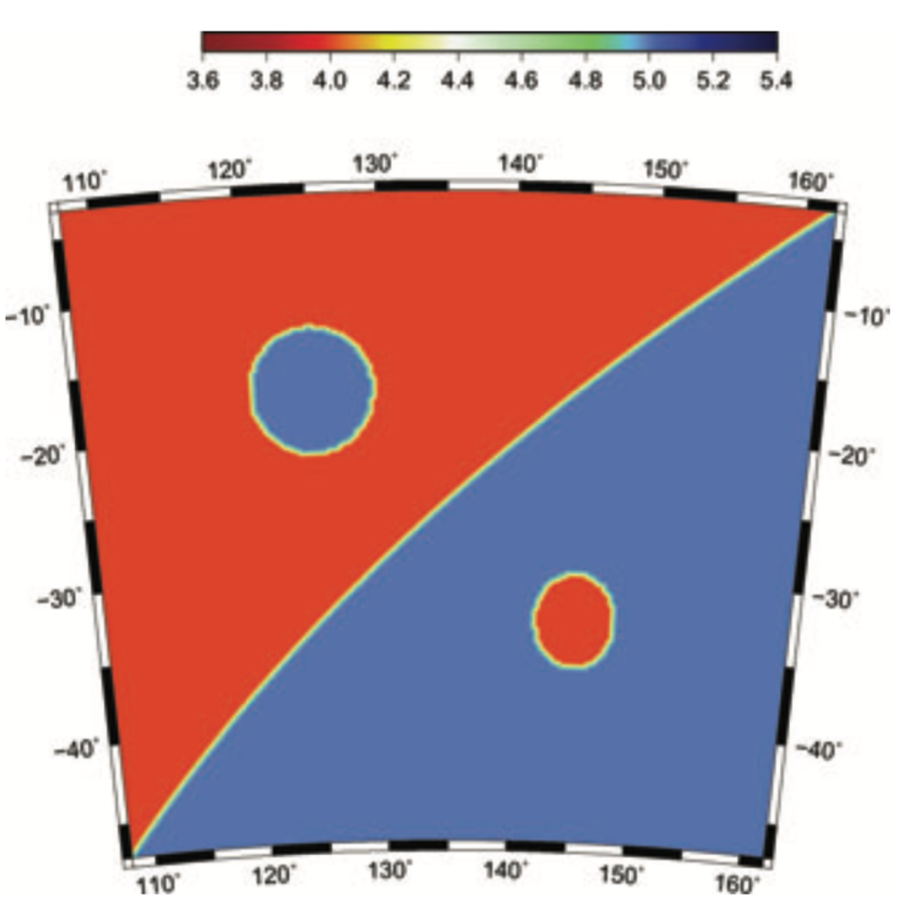 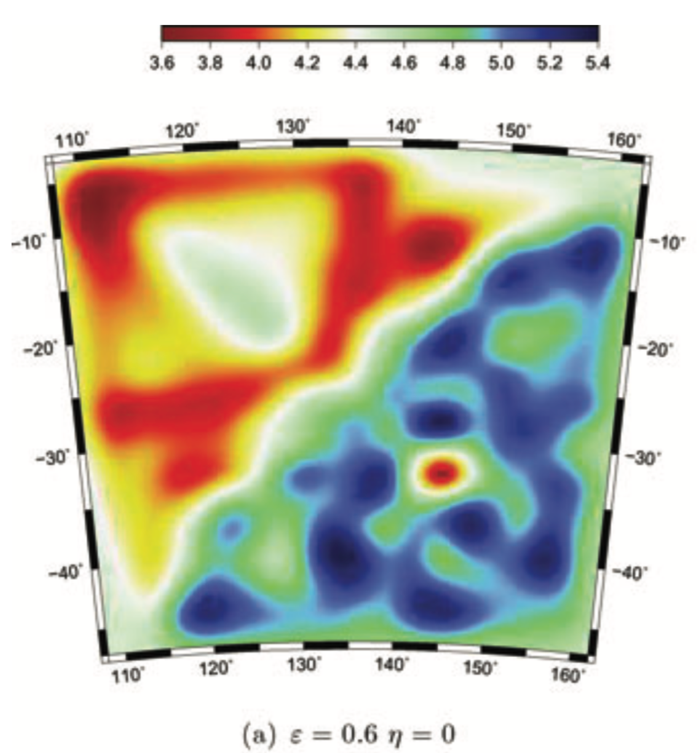 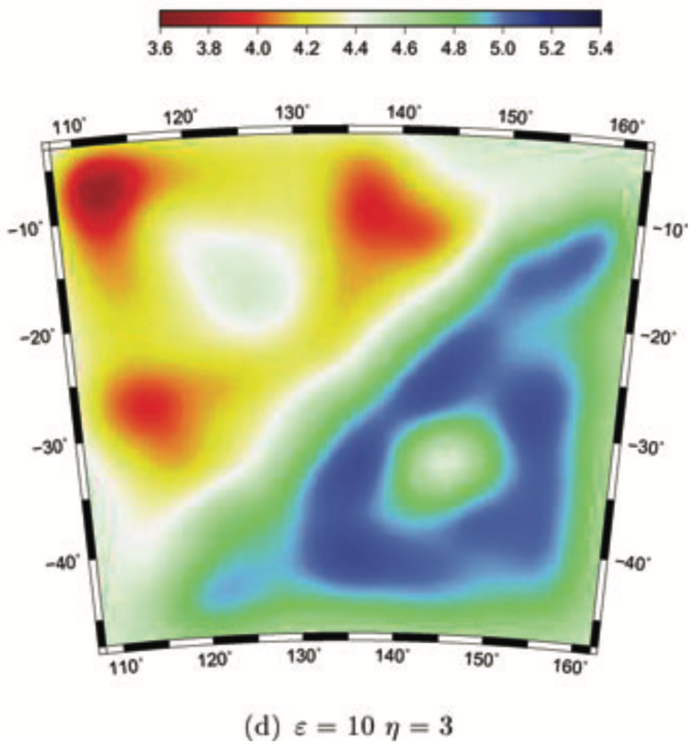 FMST
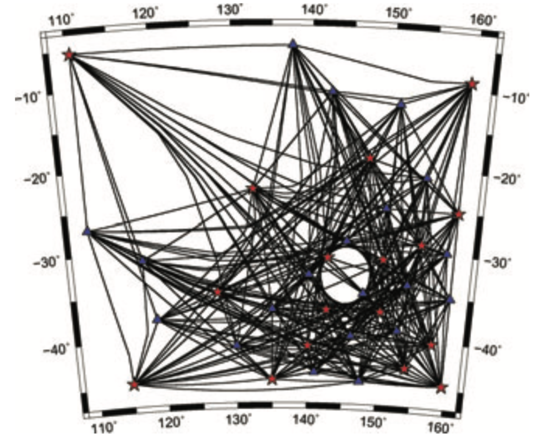 Results depend on the regularization terms
Input model
PAPER DISCUSSION – 2019.10
18
TOMOGRAPHY
SURFACE WAVE TOMOGRAPHY METHOD
Bayesian seismic tomography
Synthetic test (MCMC-based tomography)
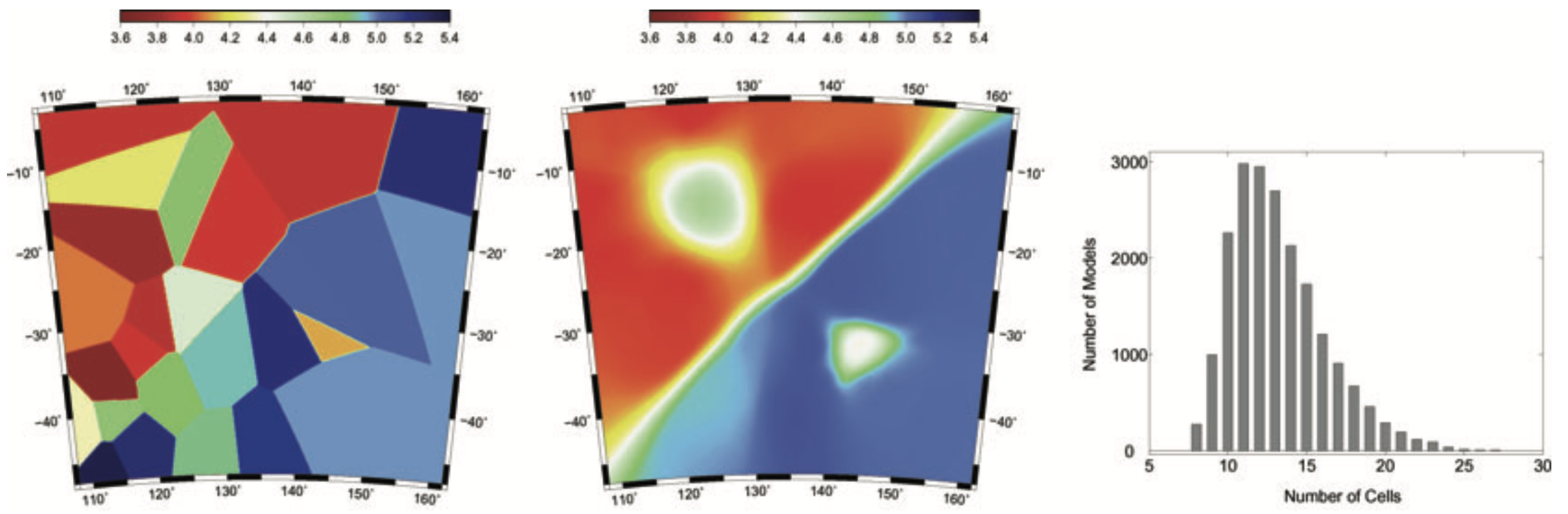 The best fitting model (the smallest data misfit)
Averaged model of posterior PDFs
PAPER DISCUSSION – 2019.10
19
TOMOGRAPHY
SURFACE WAVE TOMOGRAPHY METHOD
Bayesian seismic tomography
Much more accurate uncertainty estimation
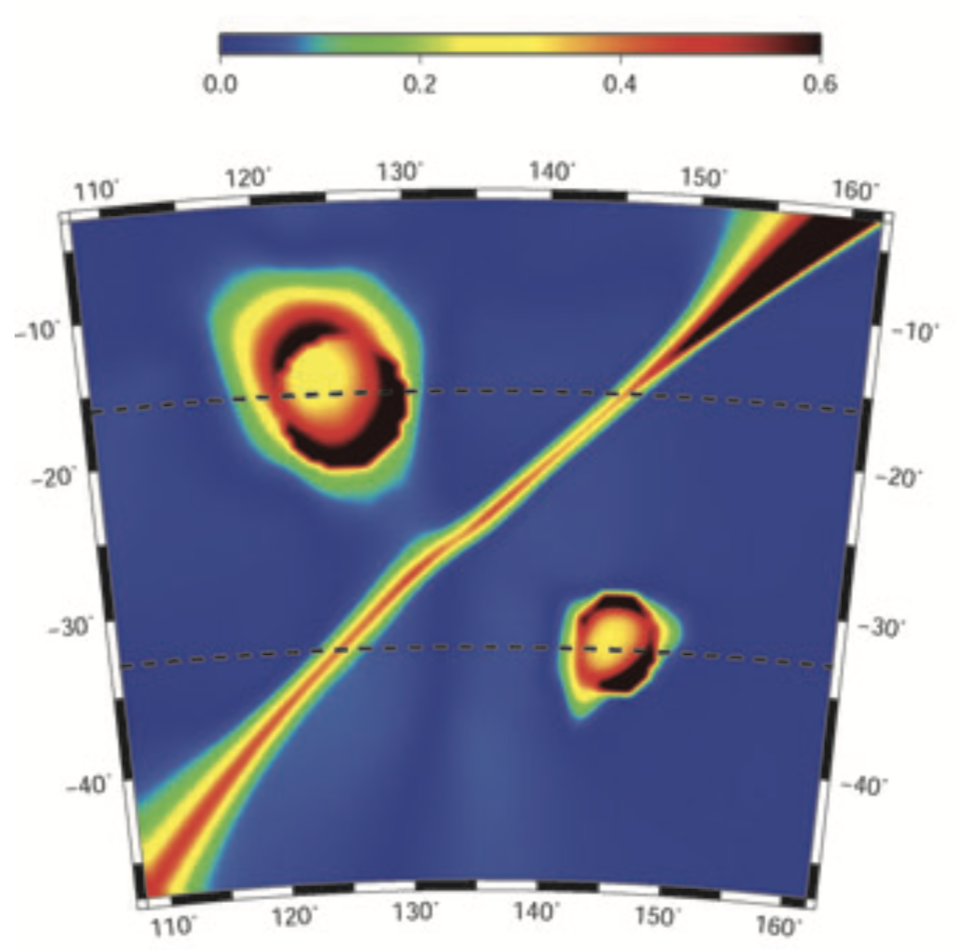 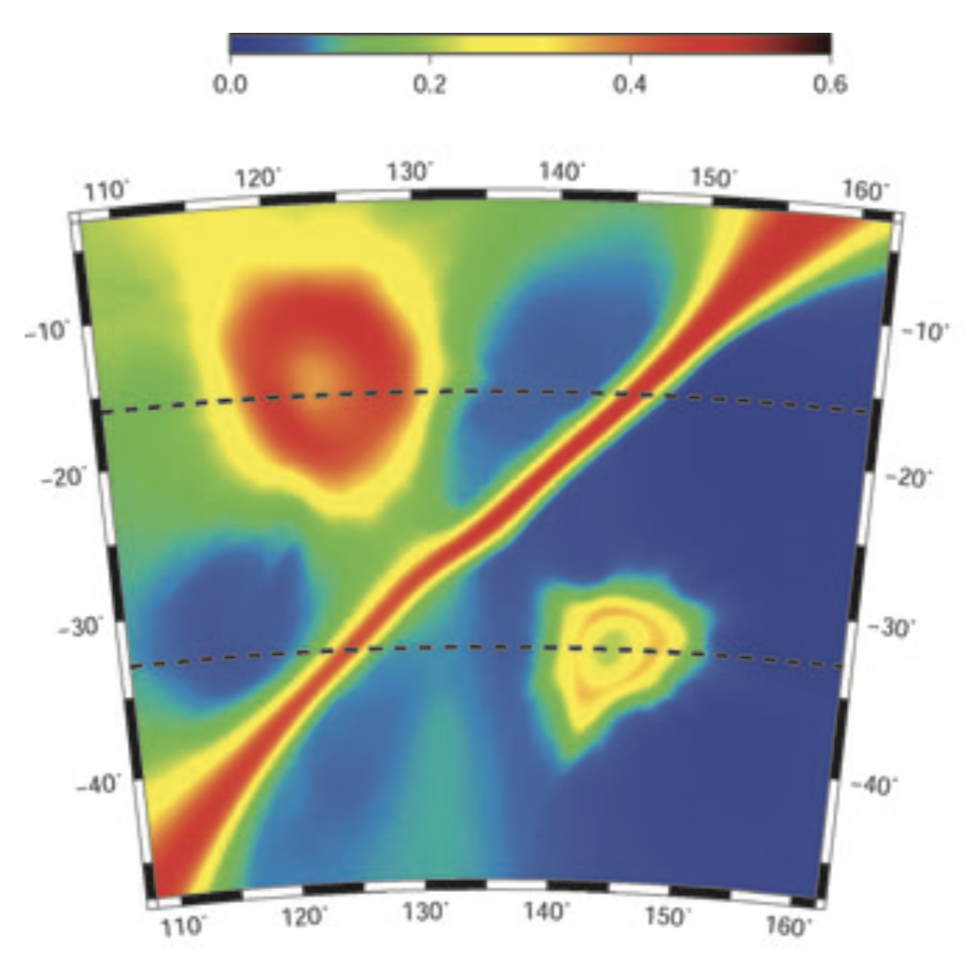 STD of posterior PDF
Real error
PAPER DISCUSSION – 2019.10
20
TOMOGRAPHY
SURFACE WAVE TOMOGRAPHY – PHASE VELOCITY MAPS
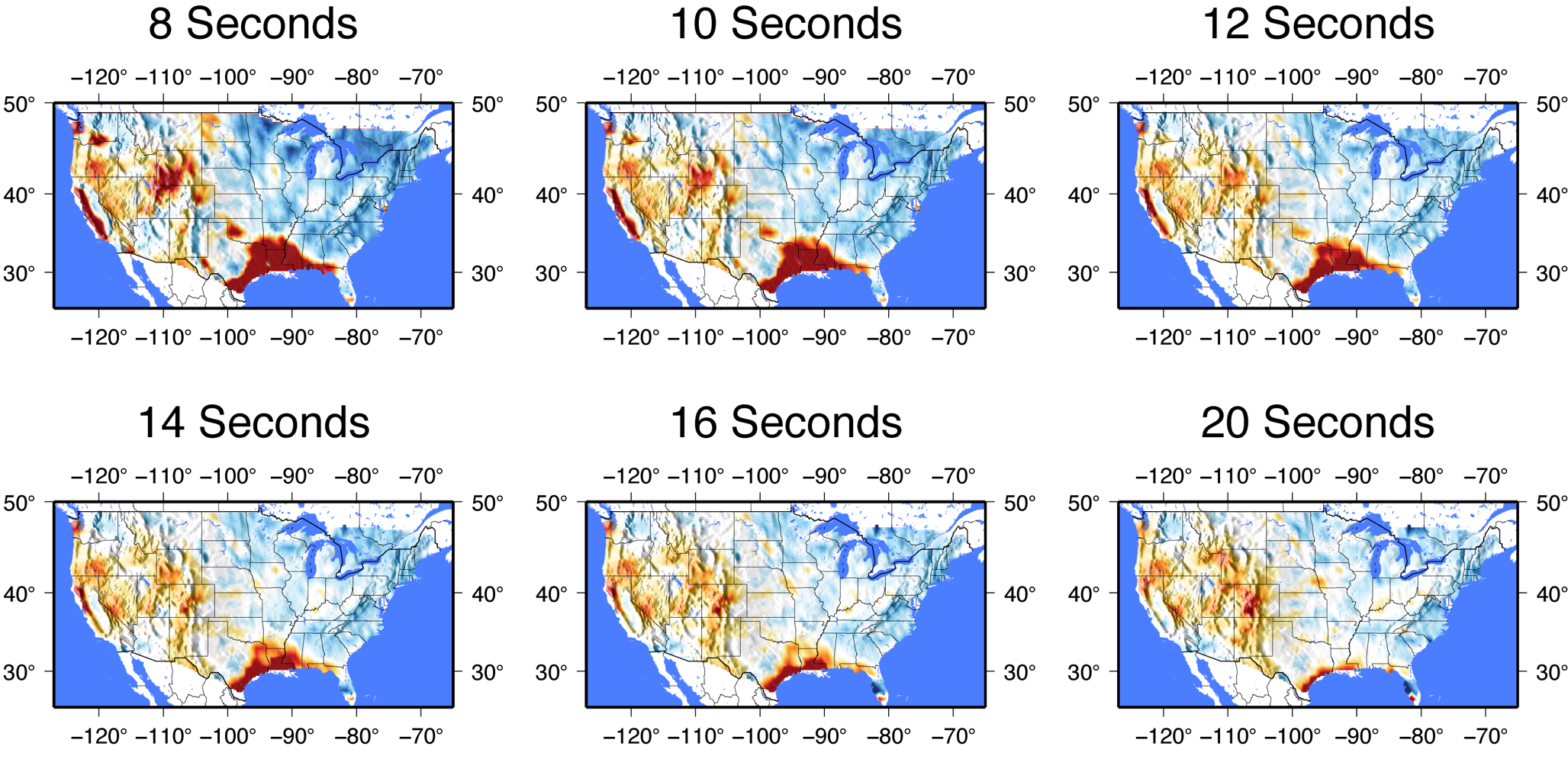 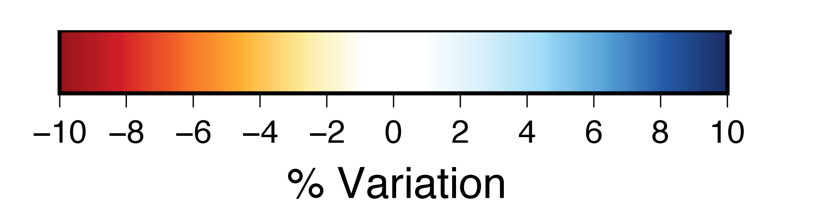 PAPER DISCUSSION – 2019.10
21
INVERSION
1D LOCALPHASE VELOCITY TO VS
Local group/phase velocity  Vs
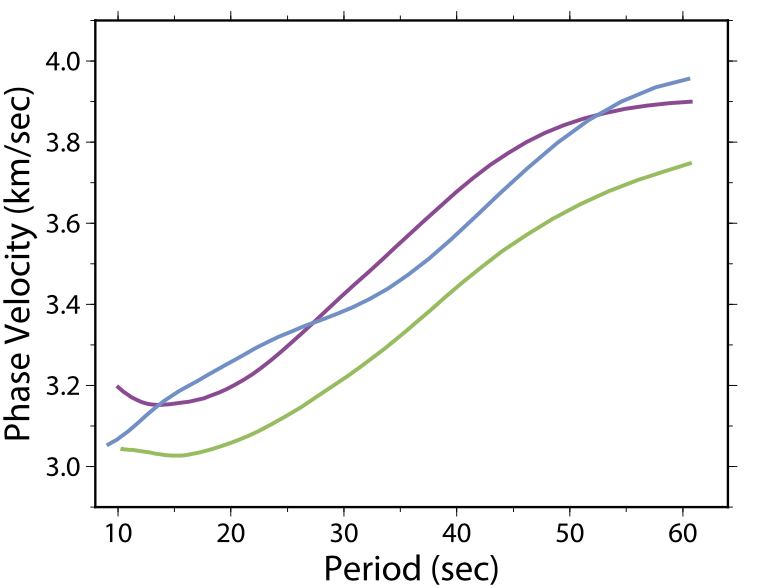 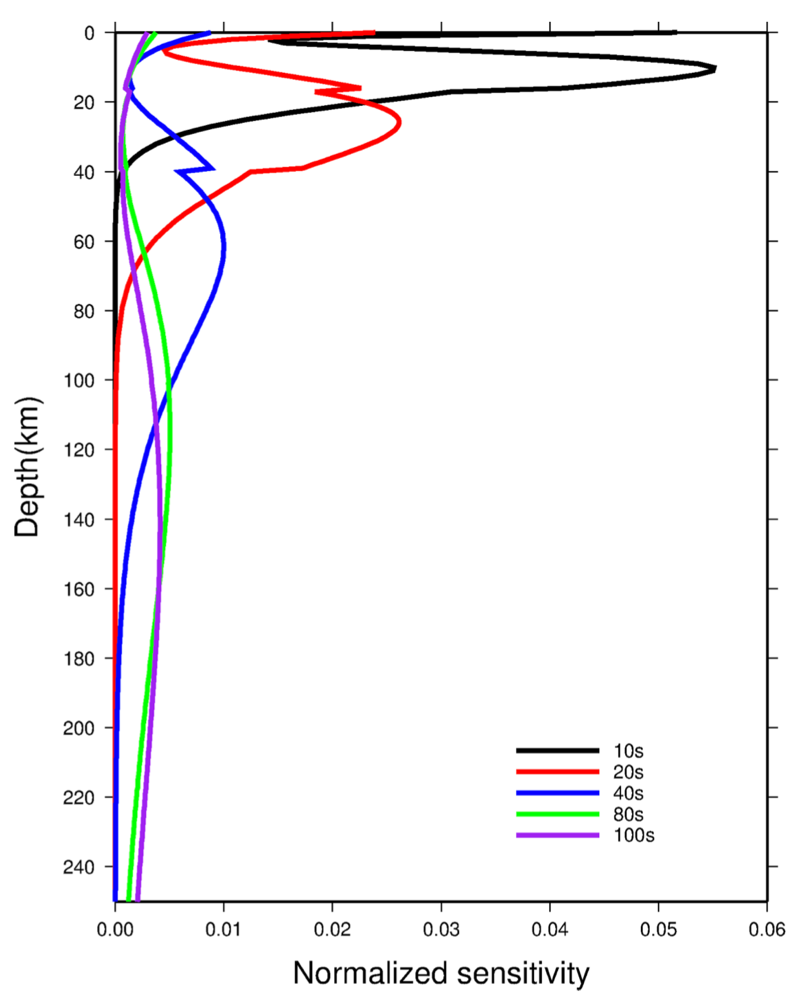 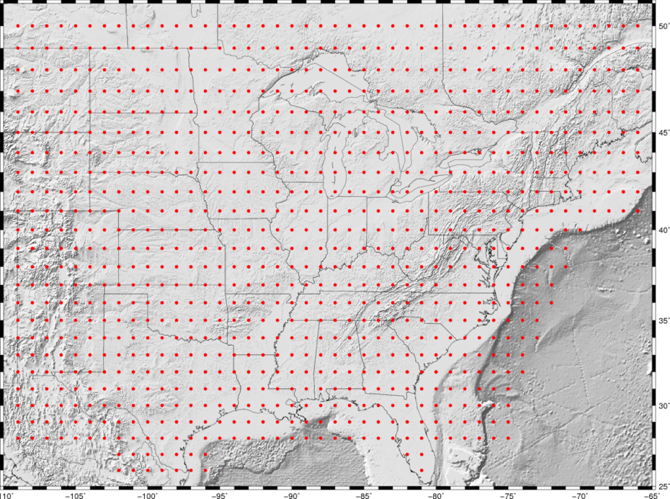 PAPER DISCUSSION – 2019.10
22
INVERSION
1D LOCALPHASE VELOCITY TO VS
Local group/phase velocity  Vs
MCMC-based inversion method
B-spline to represent Vs







How to sample model space?
DRAM: Delayed Rejection Adaptive Metropolis-Hastings algorithm
         Haario, H., Laine, M., Mira, A., & Saksman, E. (2006). DRAM: Efficient adaptive MCMC. Statistics and Computing, 16(4), 339-354.
Parameters defining the prior PDF
Sedimentary layer:
Vs (top, bottom) + layer thickness
Crust: 
Vs (n B-splines) + Moho depth
Mantle:
Vs (n B-splines)
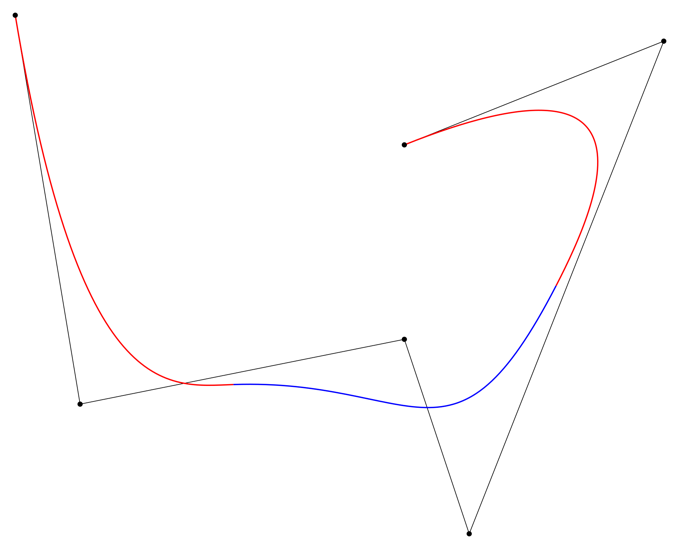 PAPER DISCUSSION – 2019.10
23
INVERSION
1D LOCALPHASE VELOCITY TO VS
Local group/phase velocity  Vs
MCMC-based inversion method
B-spline to represent Vs







How to sample model space?
DRAM: Delayed Rejection Adaptive Metropolis-Hastings algorithm
         Haario, H., Laine, M., Mira, A., & Saksman, E. (2006). DRAM: Efficient adaptive MCMC. Statistics and Computing, 16(4), 339-354.
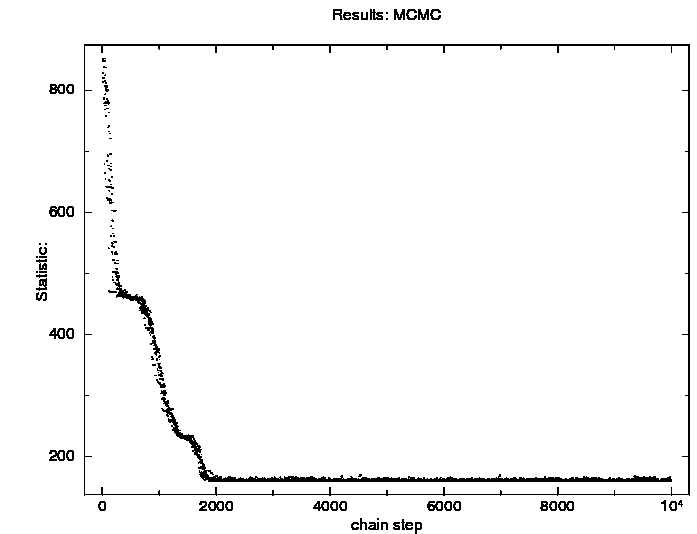 Burn-in period
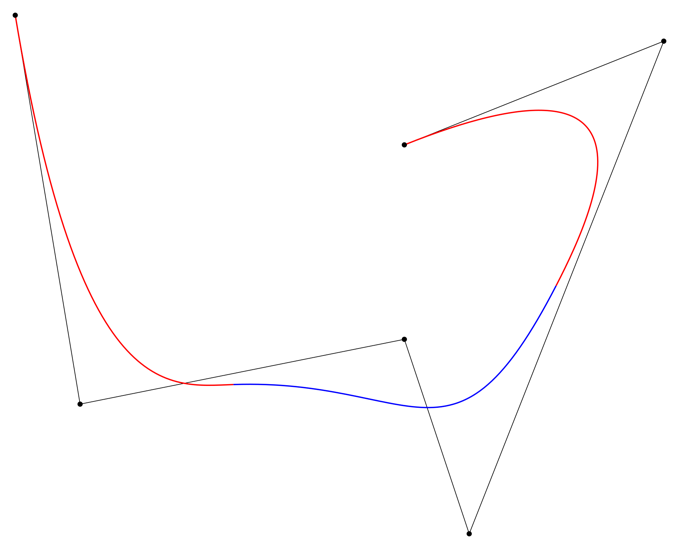 Posterior PDF
Accepted proposals
PAPER DISCUSSION – 2019.10
24
INVERSION
1D LOCALPHASE VELOCITY TO VS
Example
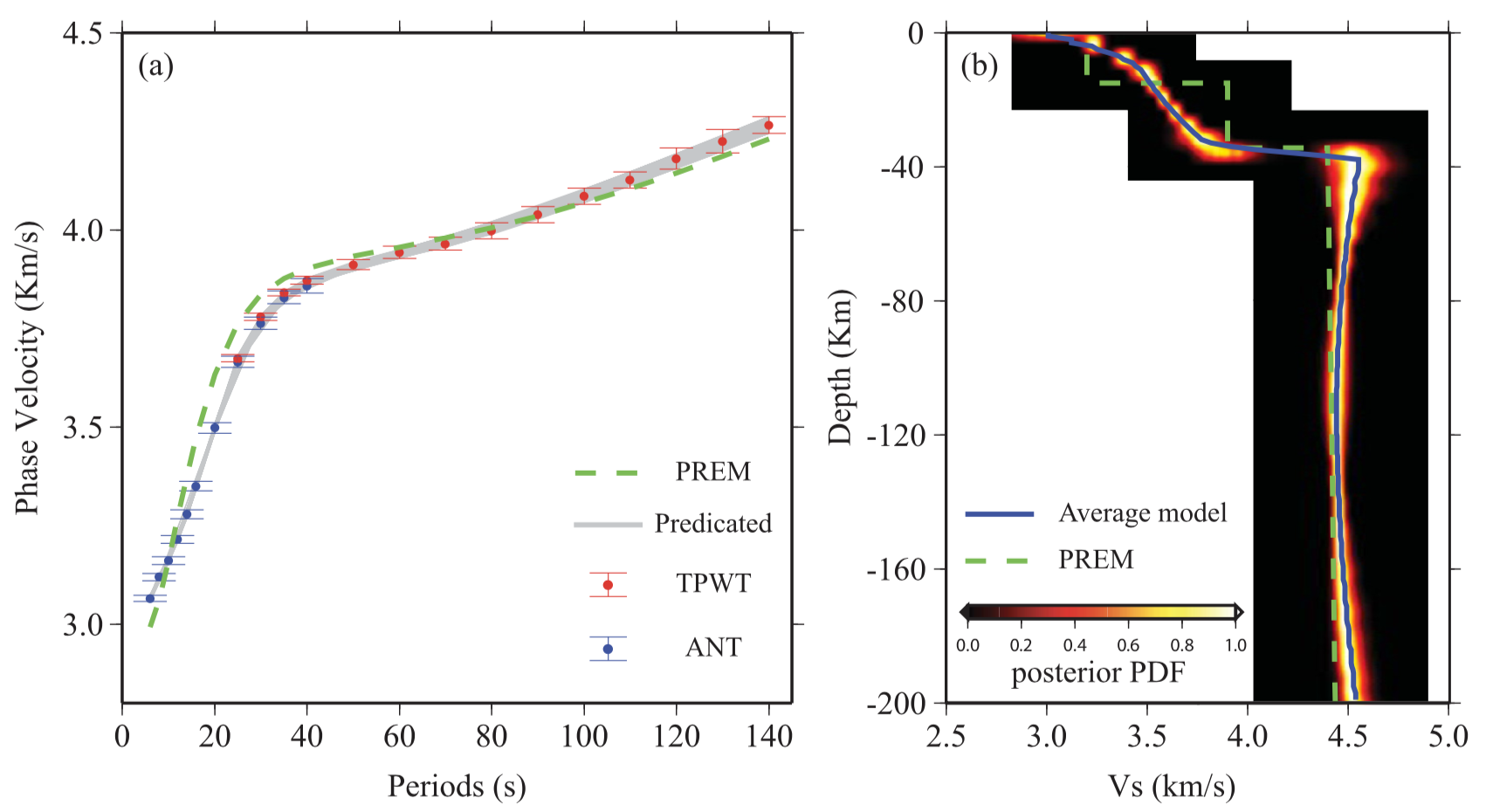 Parameters defining the prior PDF
Sedimentary layer:
Vs (top, bottom) + layer thickness
Crust: 
Vs (4 B-splines) + Moho depth
Mantle:
Vs (5 B-splines)
PAPER DISCUSSION – 2019.10
25
EXAMPLE
SURFACE WAVE TOMOGRAPHY (NE CHINA)
Example (NE China) – 3D Vs
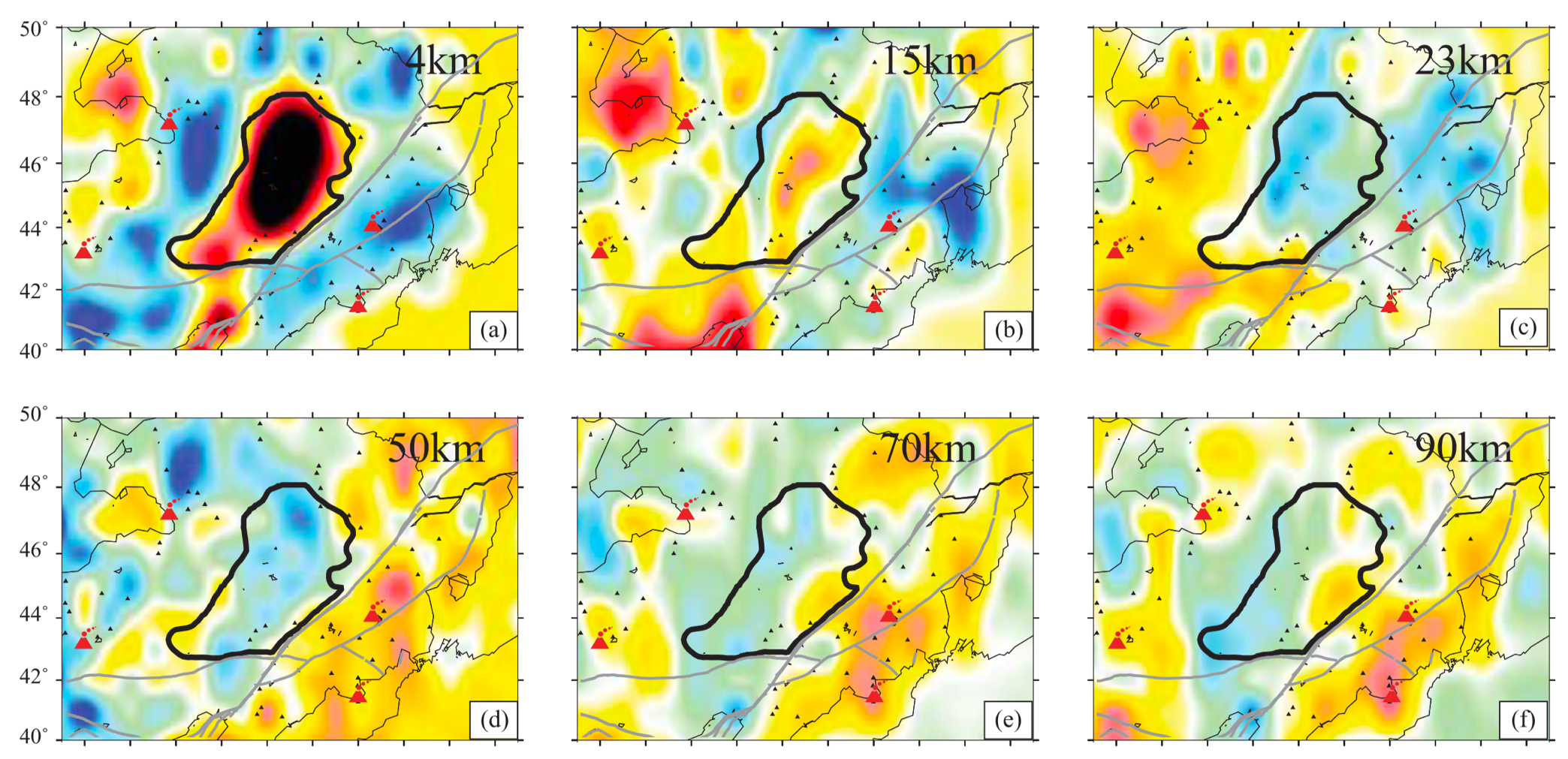 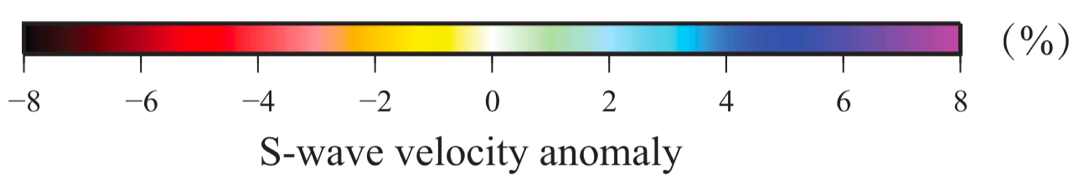 PAPER DISCUSSION – 2019.10
26
EXAMPLE
SURFACE WAVE TOMOGRAPHY (NE CHINA)
Example (NE China) – 3D Vs
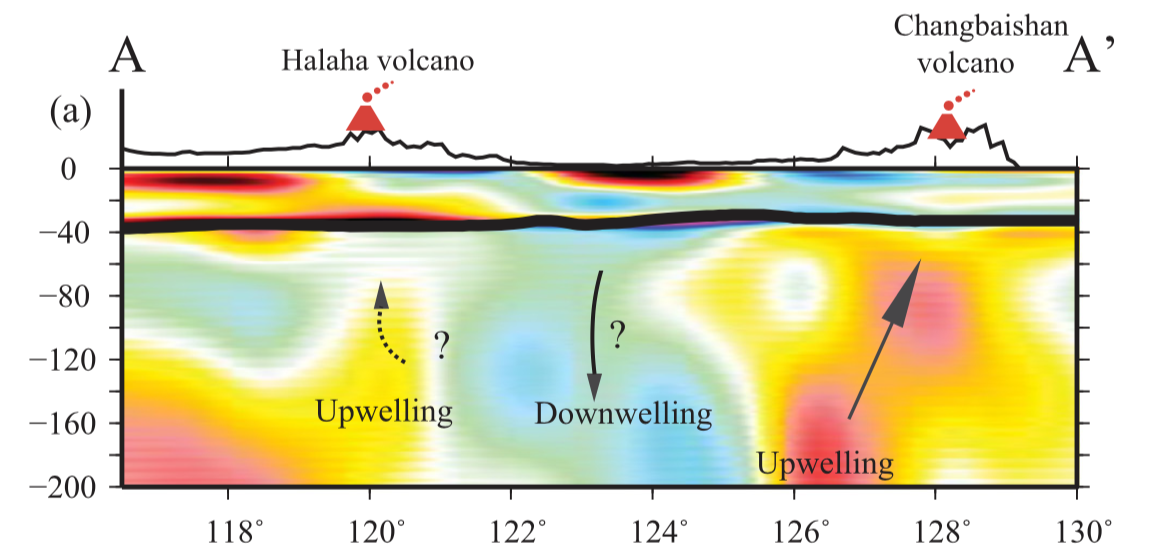 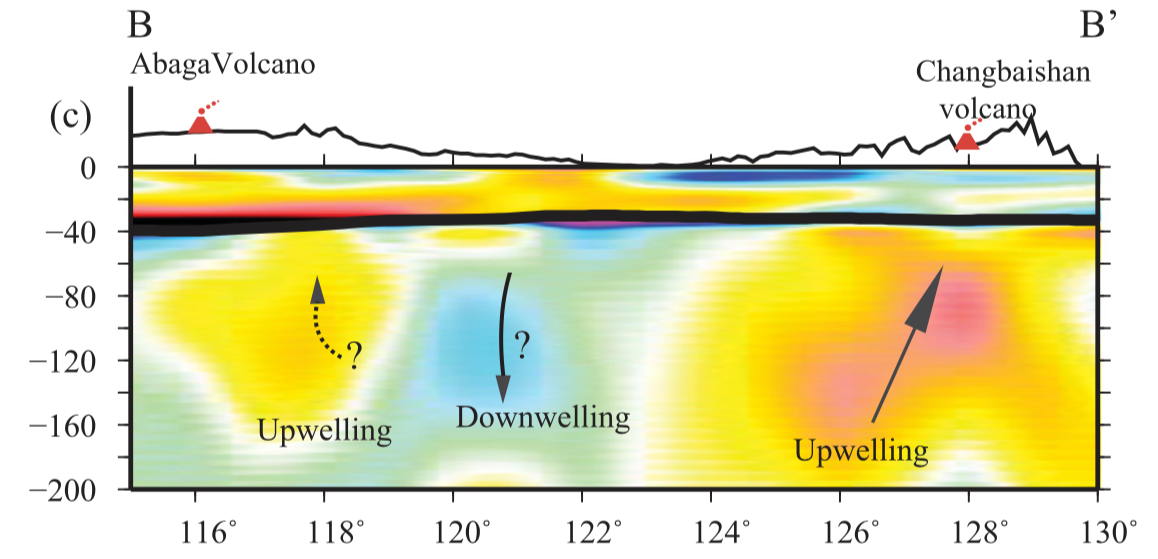 PAPER DISCUSSION – 2019.10
27
EXAMPLE
SURFACE WAVE TOMOGRAPHY (NE CHINA)
Example – Radial anisotropy 
Using three component cross-correlations




(interstation azimuth 𝜃 and backazimuth 𝜓)

What radial anisotropy represent?
The lattice-preferred orientations of certain minerals such as mica;
Orientated structures like the layered sedimentary stratum, and/or shallow parallel microfractures.
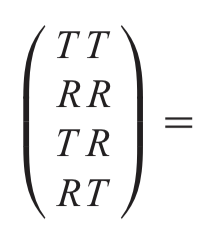 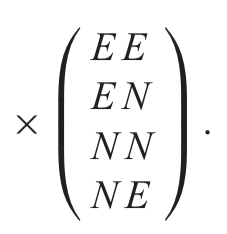 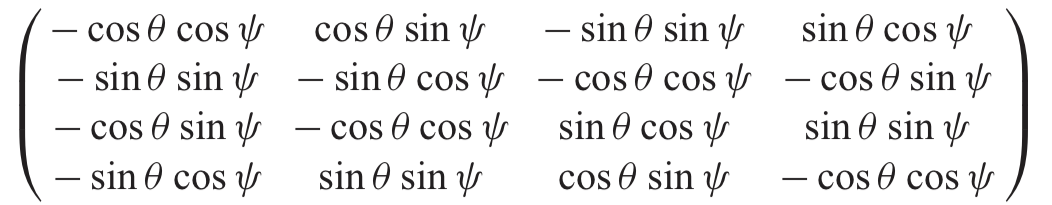 PAPER DISCUSSION – 2019.10
28
EXAMPLE
SURFACE WAVE TOMOGRAPHY (NE CHINA)
Example – Radial anisotropy 
Using three component cross-correlations



(interstation azimuth 𝜃 and backazimuth 𝜓)
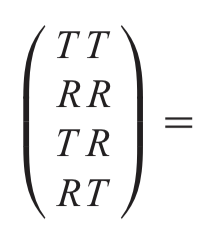 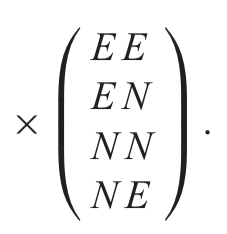 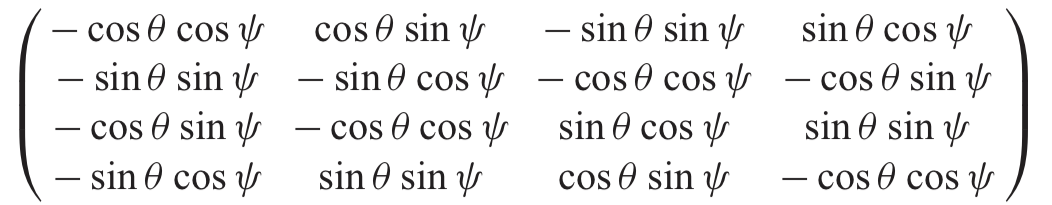 RR
TT
ZZ
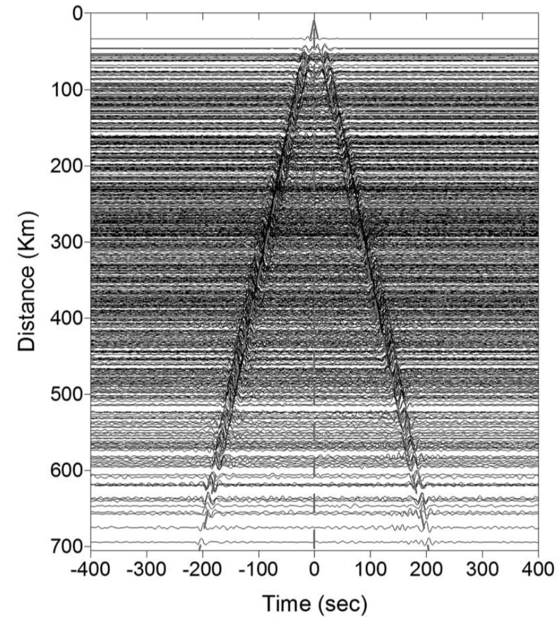 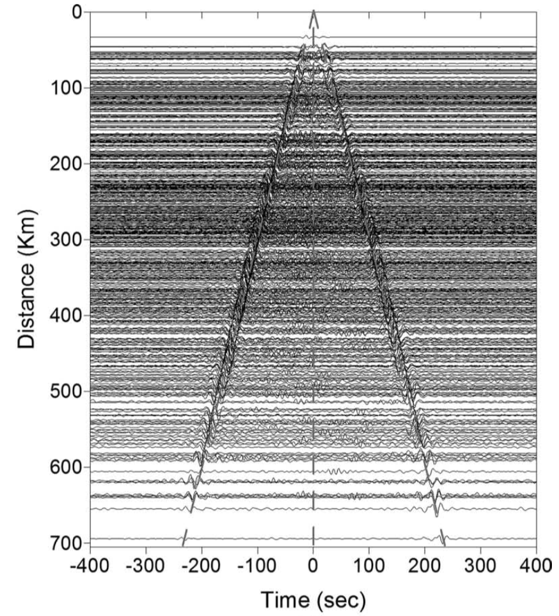 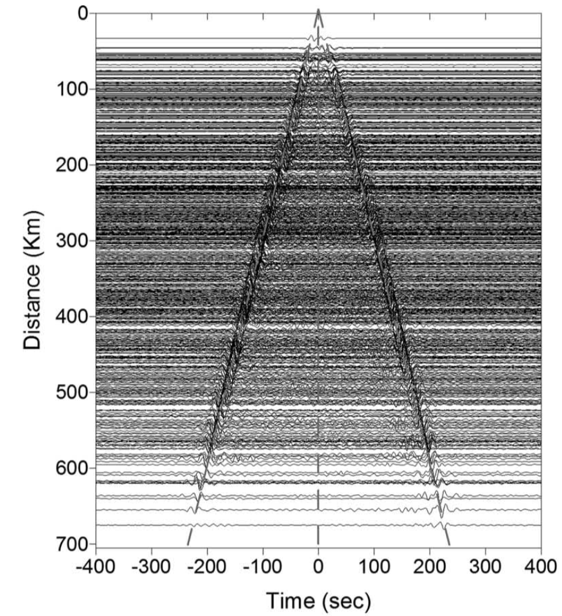 ZZ/RR:
Rayleigh waves  Vsv
TT:
Love waves  Vsh
PAPER DISCUSSION – 2019.10
29
EXAMPLE
SURFACE WAVE TOMOGRAPHY (NE CHINA)
Example – Radial anisotropy 
2(Vsh - Vsv)/(Vsh + Vsv) * 100%
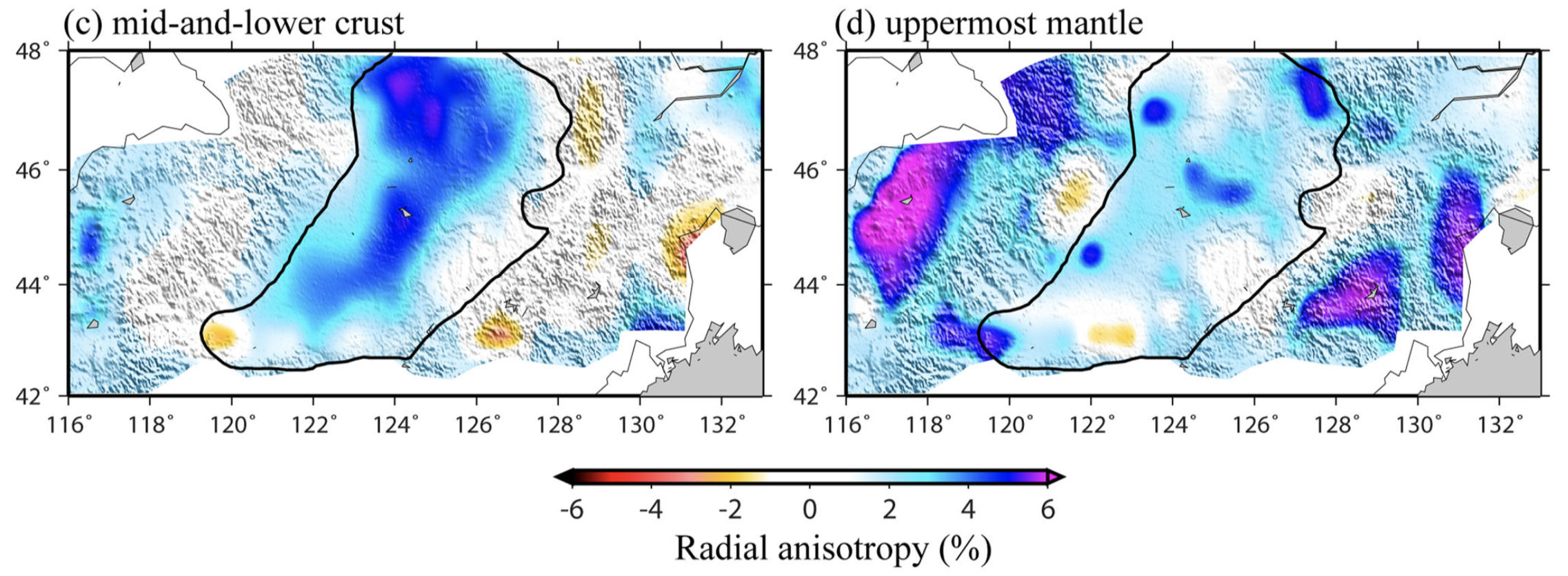 PAPER DISCUSSION – 2019.10
30
CONTINUE…
ANT + TELESEISMIC SURFACE WAVE TOMOGRAPHY

JOINT INVERSION OF SURFACE WAVE, H/V RATIO, RF, BODY WAVE…
PAPER DISCUSSION – 2019.10
31